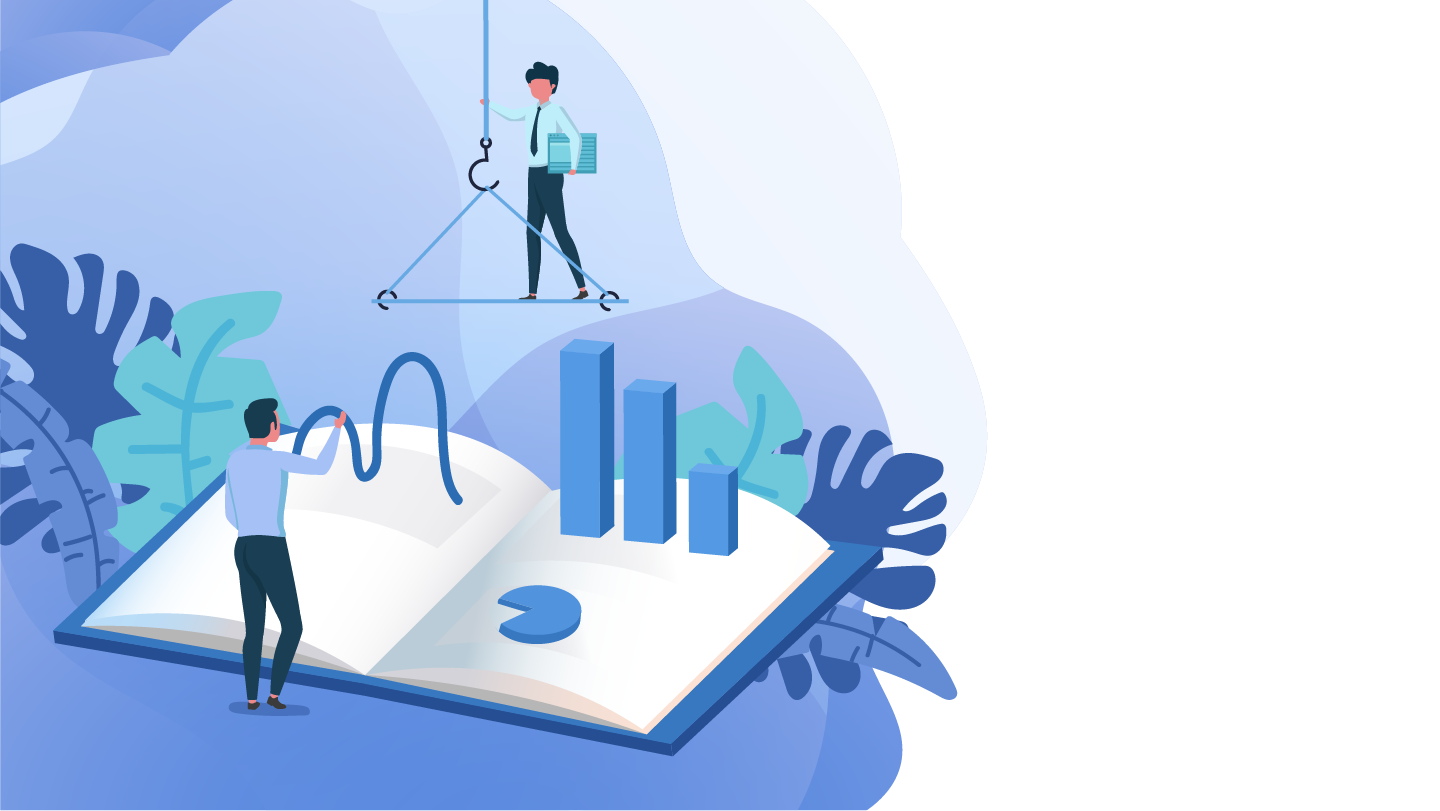 LANDINGSLIDE
Powerpoint
Keynote
Google Slides
Free 
PPT templates
Insert the Subtitle of Your Presentation
Roport ：jpppt.com
https://www.freeppt7.com
LANDINGSLIDE
Powerpoint
Keynote
Google Slides
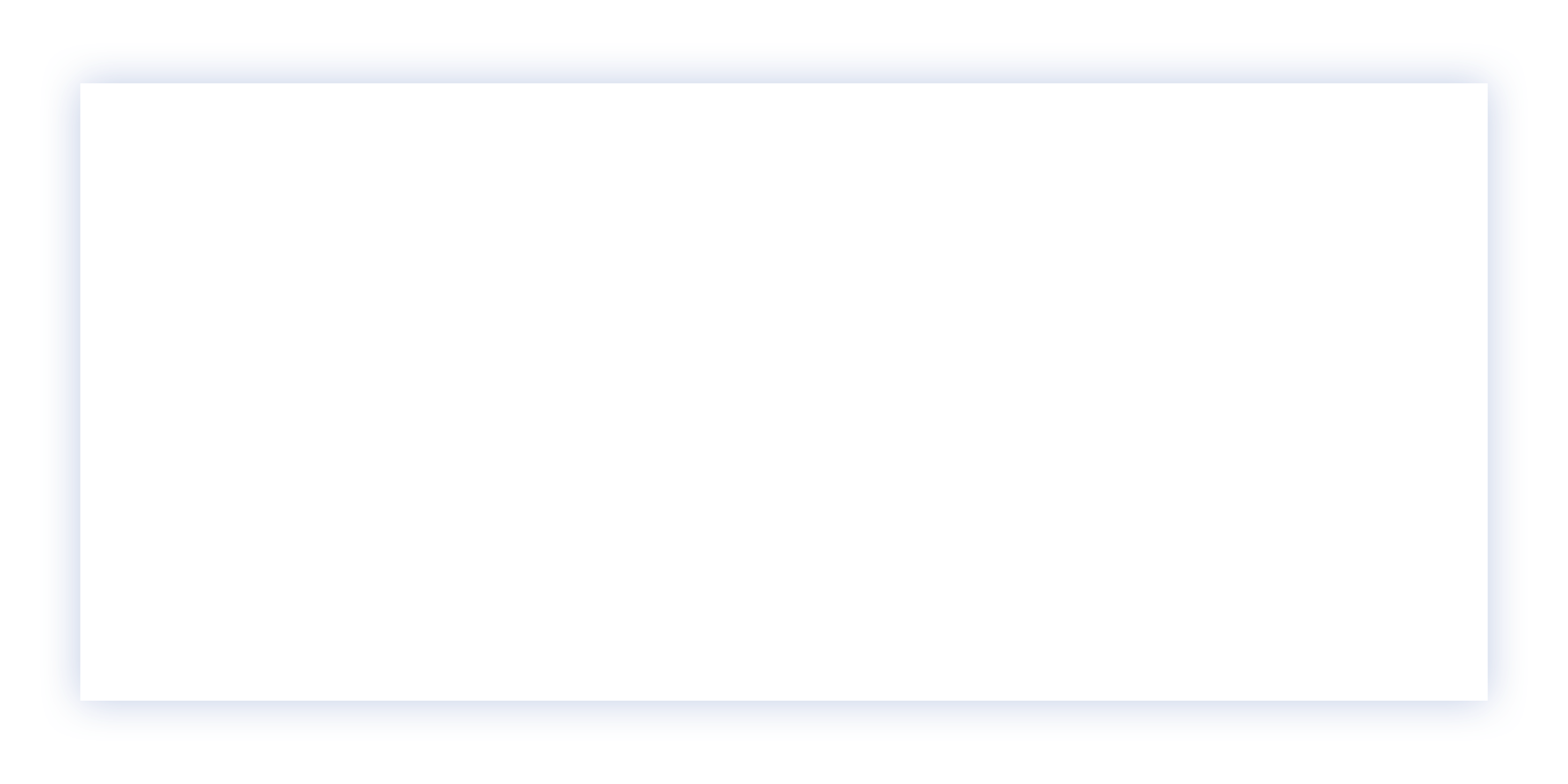 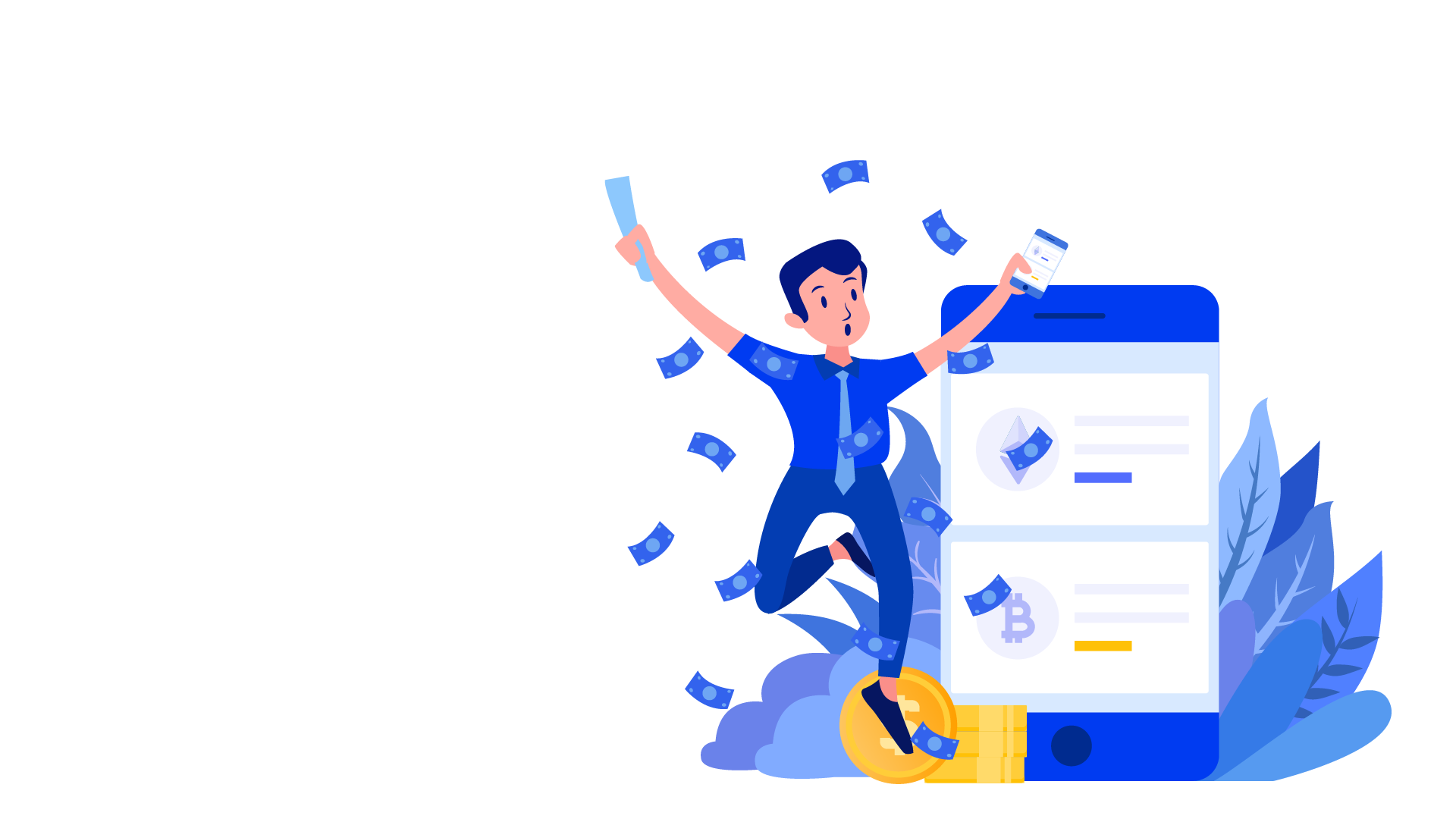 Add title
Add title
Add title
Add title
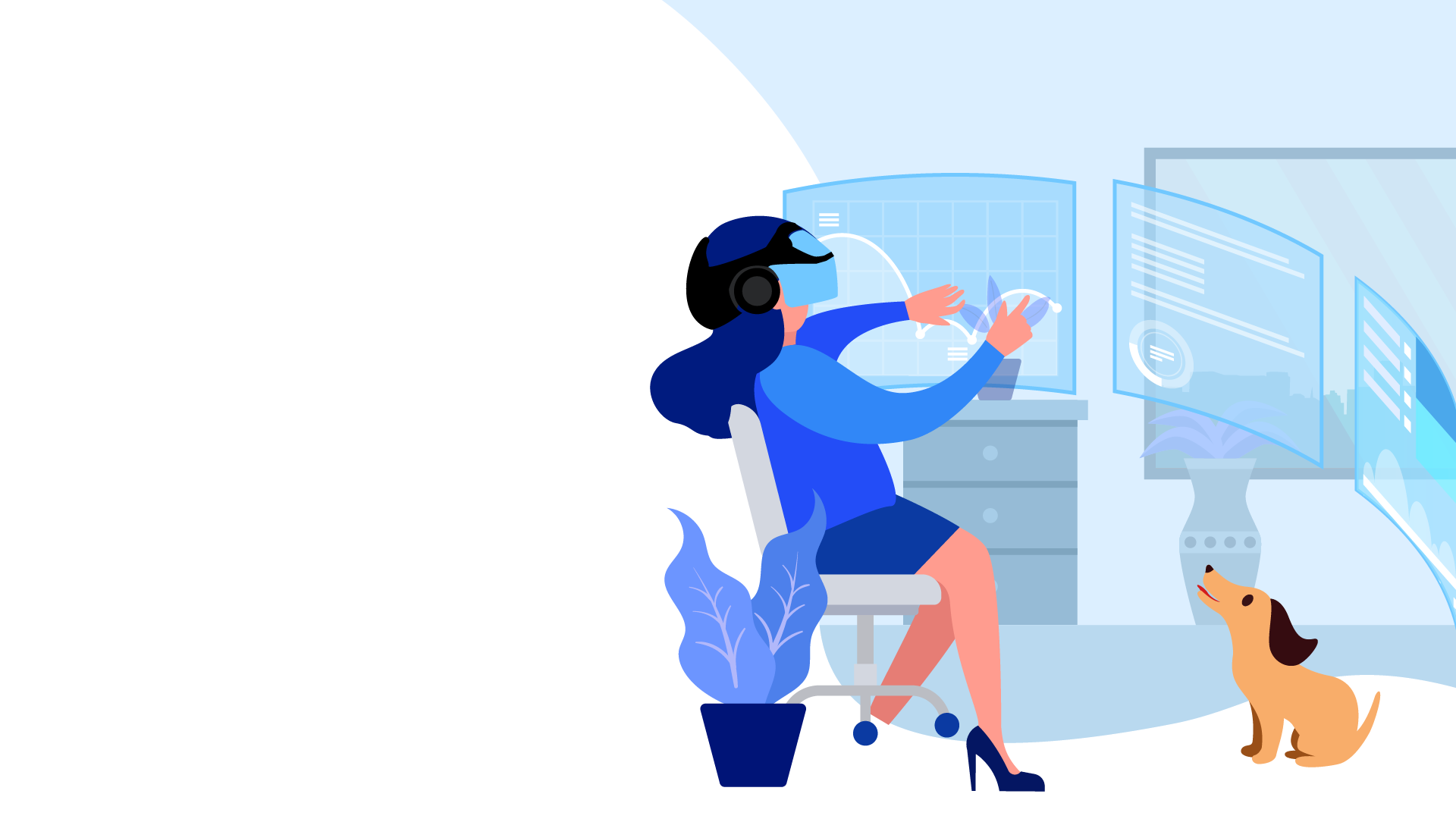 LANDINGSLIDE
Powerpoint
Keynote
Google Slides
Chapter 
title
Click here to add content that matches the title.
www.jpppt.com
ADD TITLE
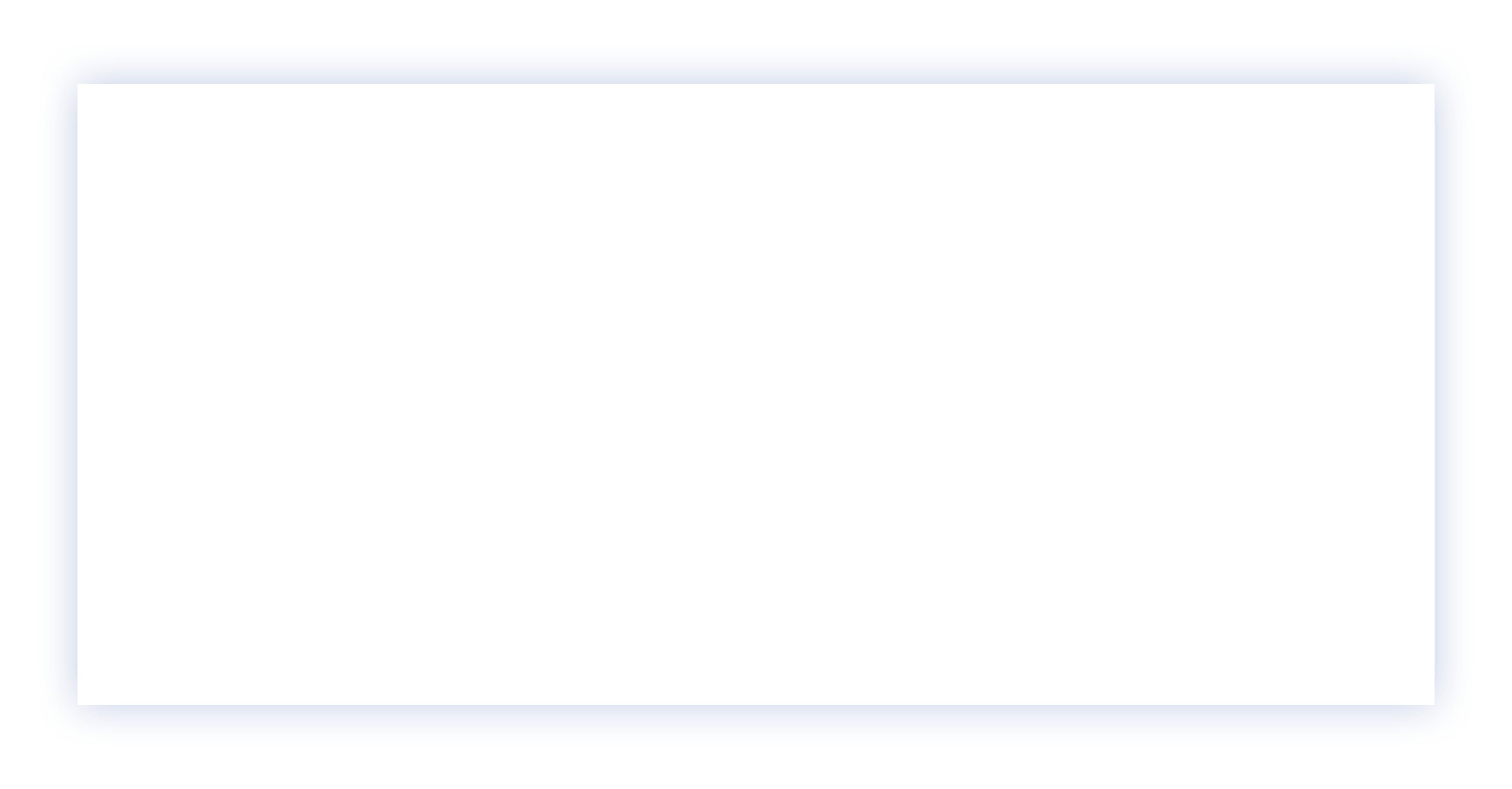 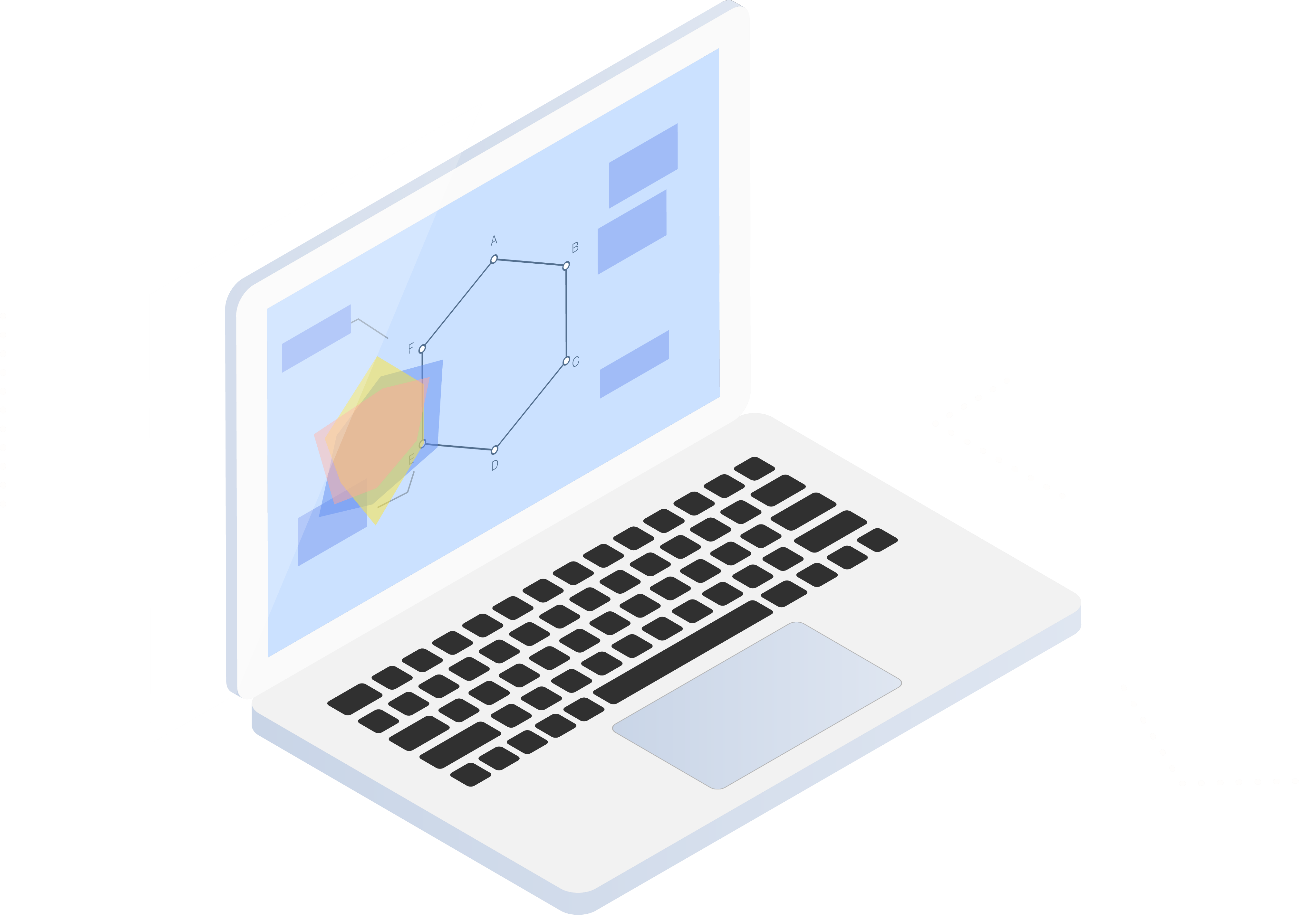 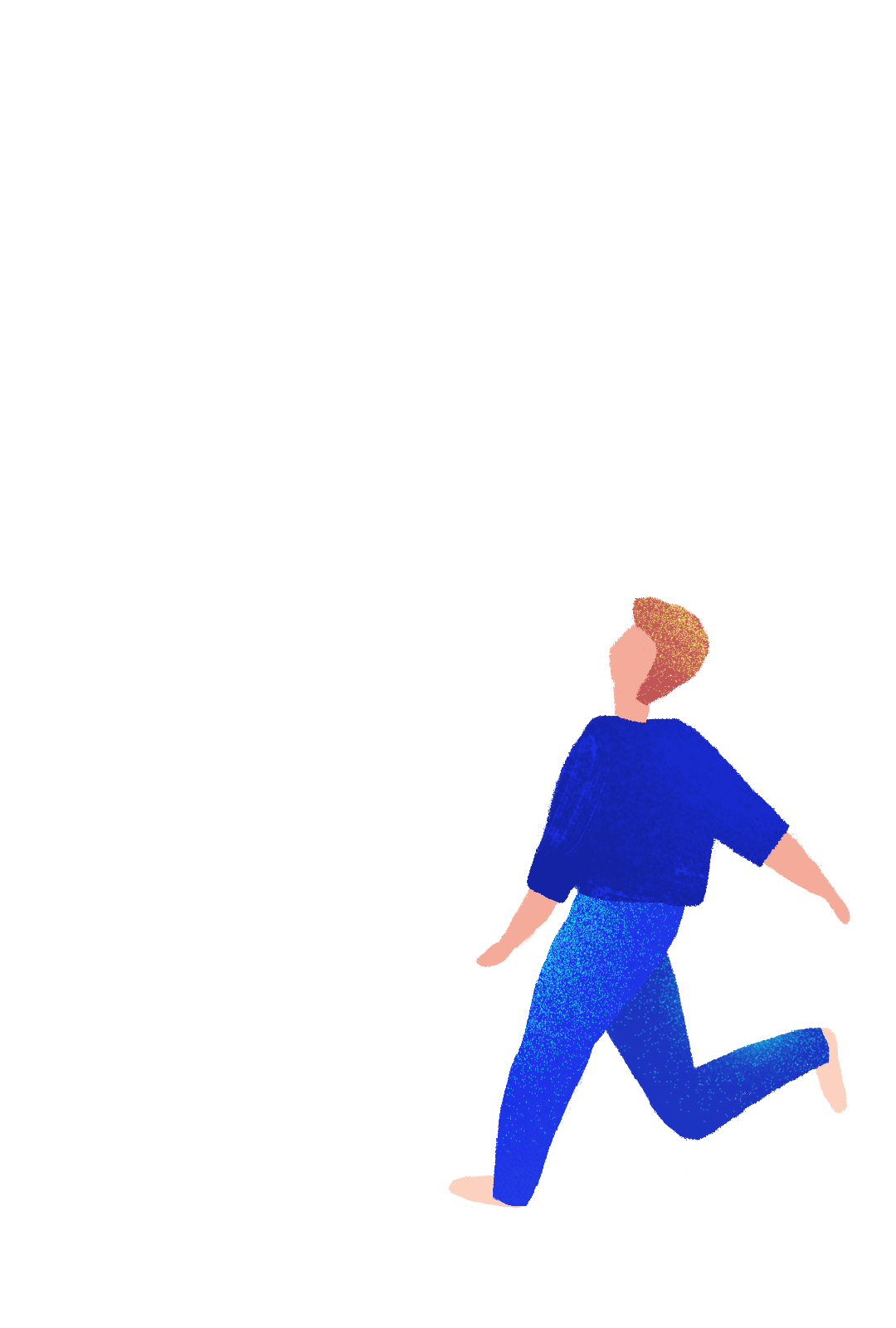 20%
40%
65%
75%
85%
Fact One
Two
Three
Four
Five
Add title text
1
Lorem Ipsum is simply dummy text of the printing and typesetting industry. Lorem Ipsum has been the。
Add title text
2
Lorem Ipsum is simply dummy text of the printing and typesetting industry. Lorem Ipsum has been the。
ADD TITLE
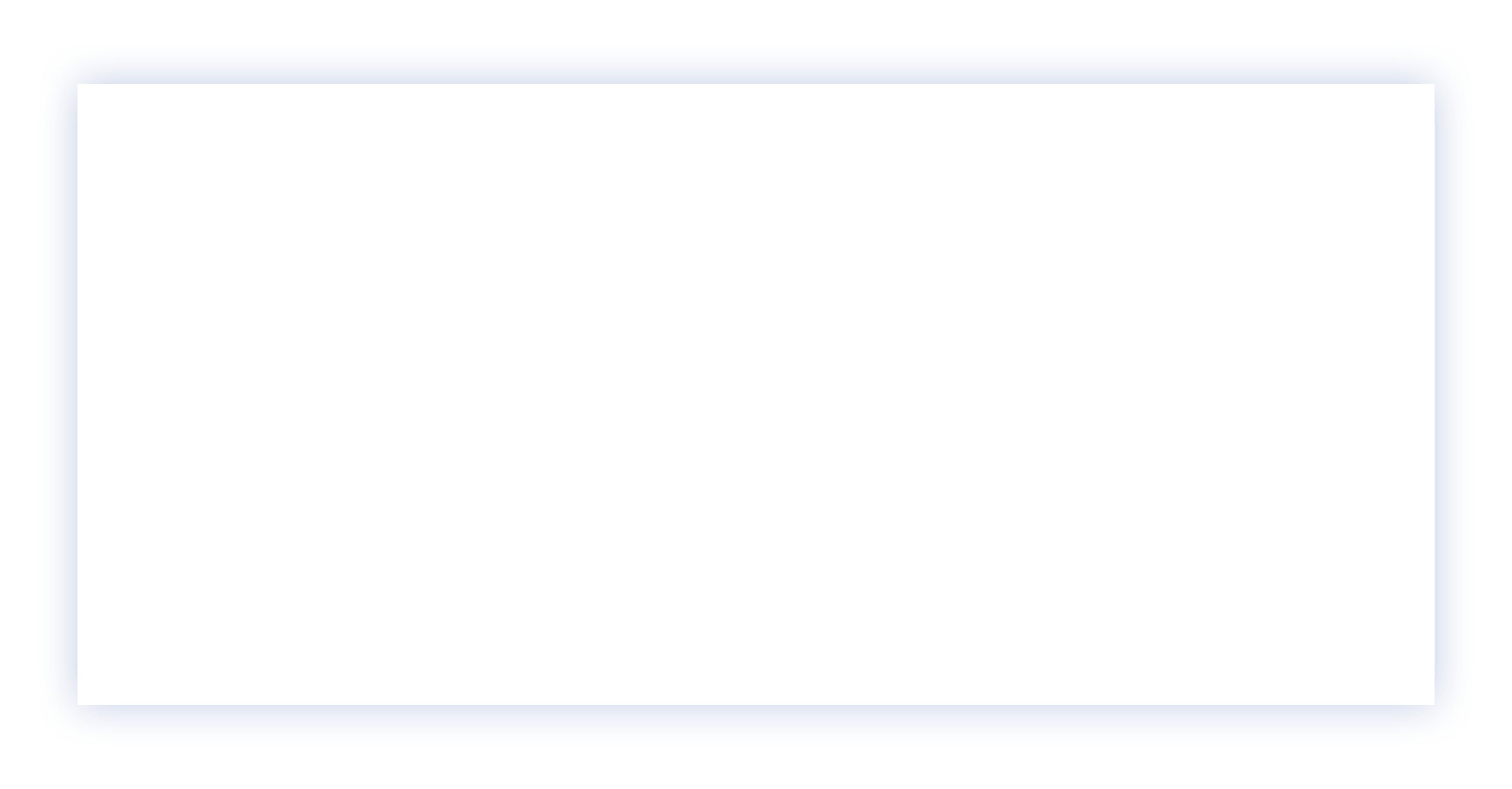 Add title text
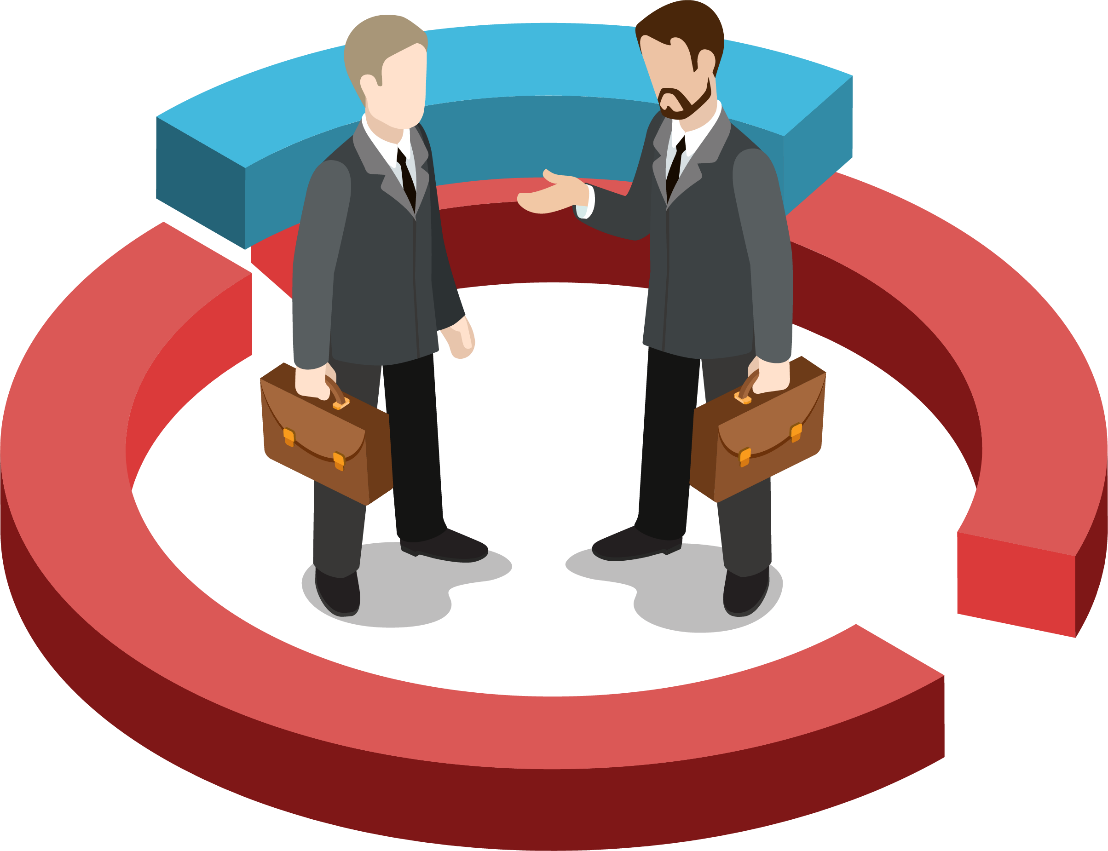 Please replace text, click add relevant headlin
35%
PUT A TEXT
35%
PUT A TEXT
ADD TITLE
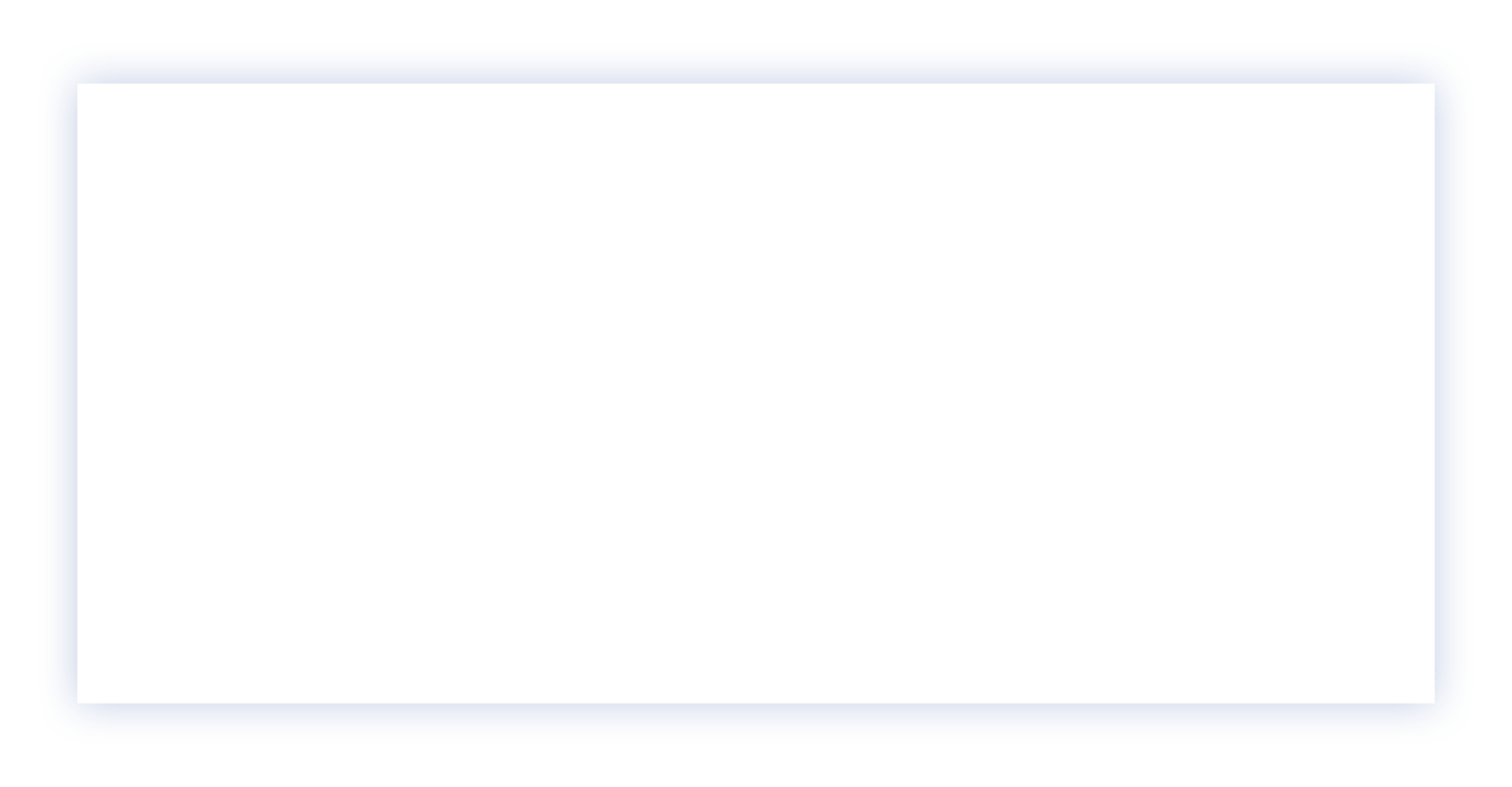 Editable Europe Map
PUT A TEXT dolor sit amet, a gravida quis wisi, elit diam sit donec maecenas lorem, sodales eget felis libero. Magna porta ante. Sed vitae lacus libero ante, venenatis elit vestibulum hendrerit integer.
Add title text
1
Suitable for all categories business and personal ipsa quae ab illo.
Add title text
2
Suitable for all categories business and personal ipsa quae ab illo.
Add title text
3
Suitable for all categories business and personal ipsa quae ab illo.
ADD TITLE
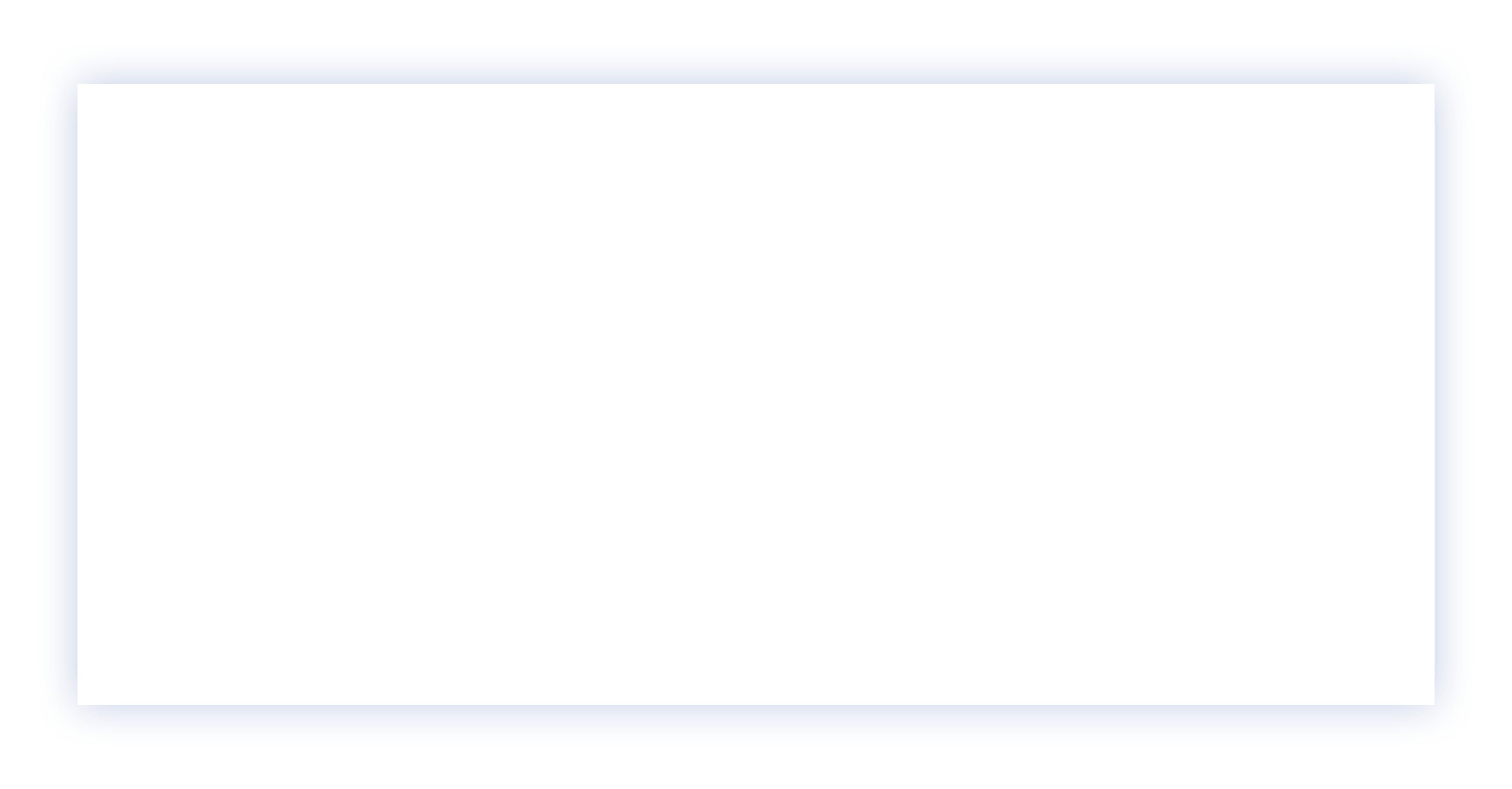 1
3
2
Add title text
Add title text
Sed vitae lacus libero ante, integer. Sed vitae ante.
Sed vitae lacus libero ante, integer. Sed vitae ante.
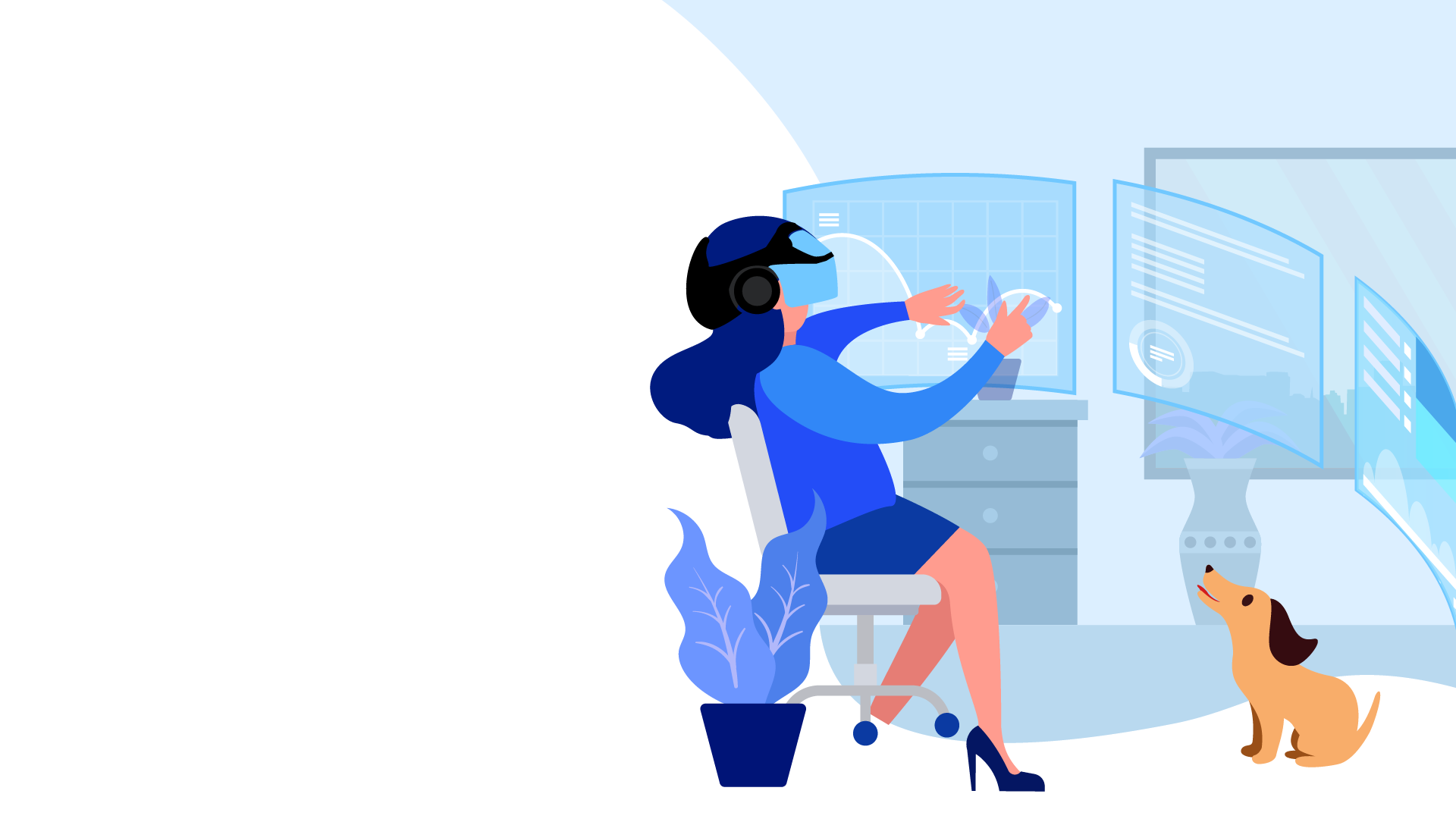 LANDINGSLIDE
Powerpoint
Keynote
Google Slides
Chapter 
title
Click here to add content that matches the title.
www.jpppt.com
ADD TITLE
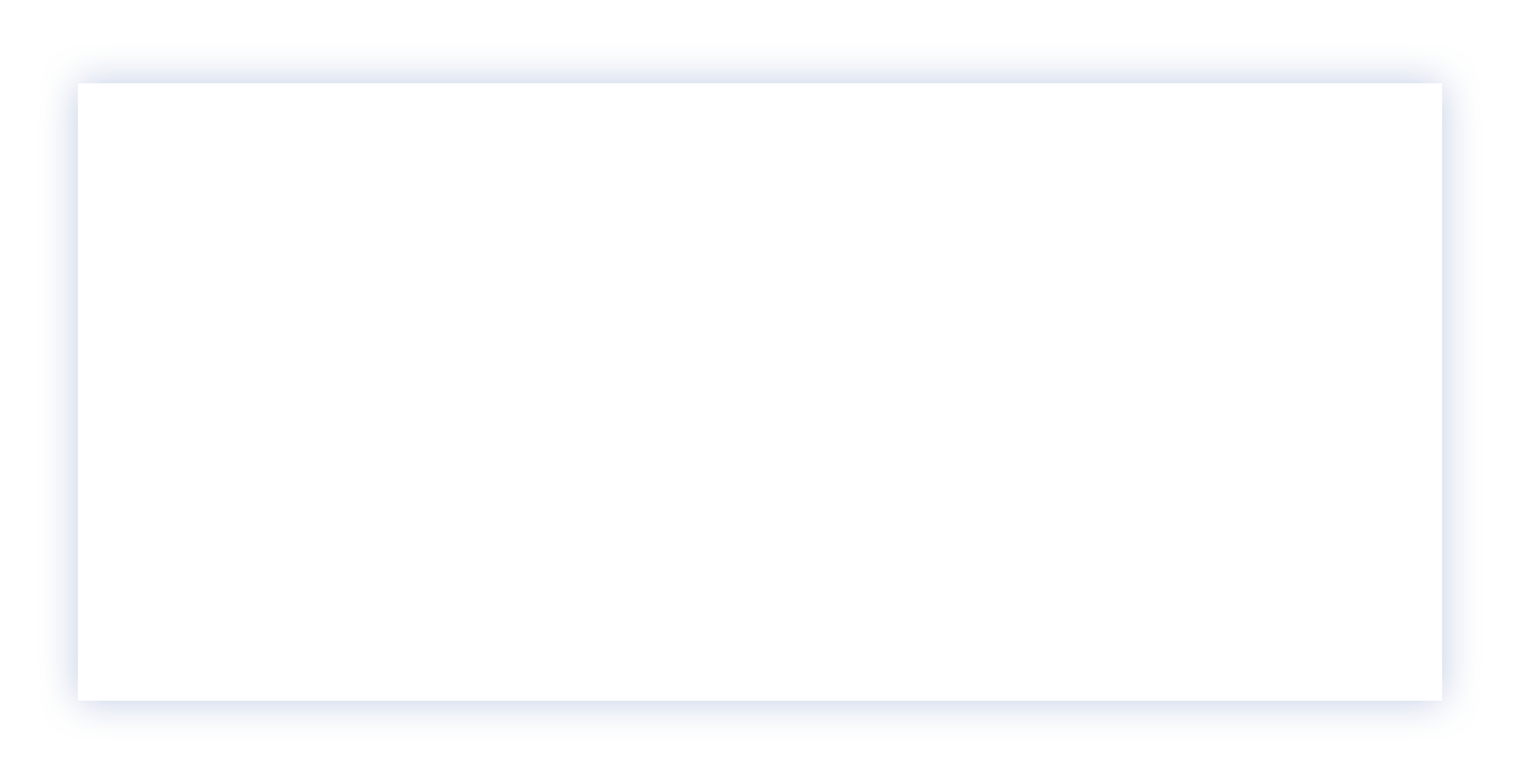 Add title text
Add title text
Add title text
Add title text
The user can demonstrate on a projector or computer, or print the presentation and make it into a film to be used in a wider field. Using PowerPoint,
The user can demonstrate on a projector or computer, or print the presentation and make it into a film to be used in a wider field. Using PowerPoint,
The user can demonstrate on a projector or computer, or print the presentation and make it into a film to be used in a wider field. Using PowerPoint,
The user can demonstrate on a projector or computer, or print the presentation and make it into a film to be used in a wider field. Using PowerPoint,
ADD TITLE
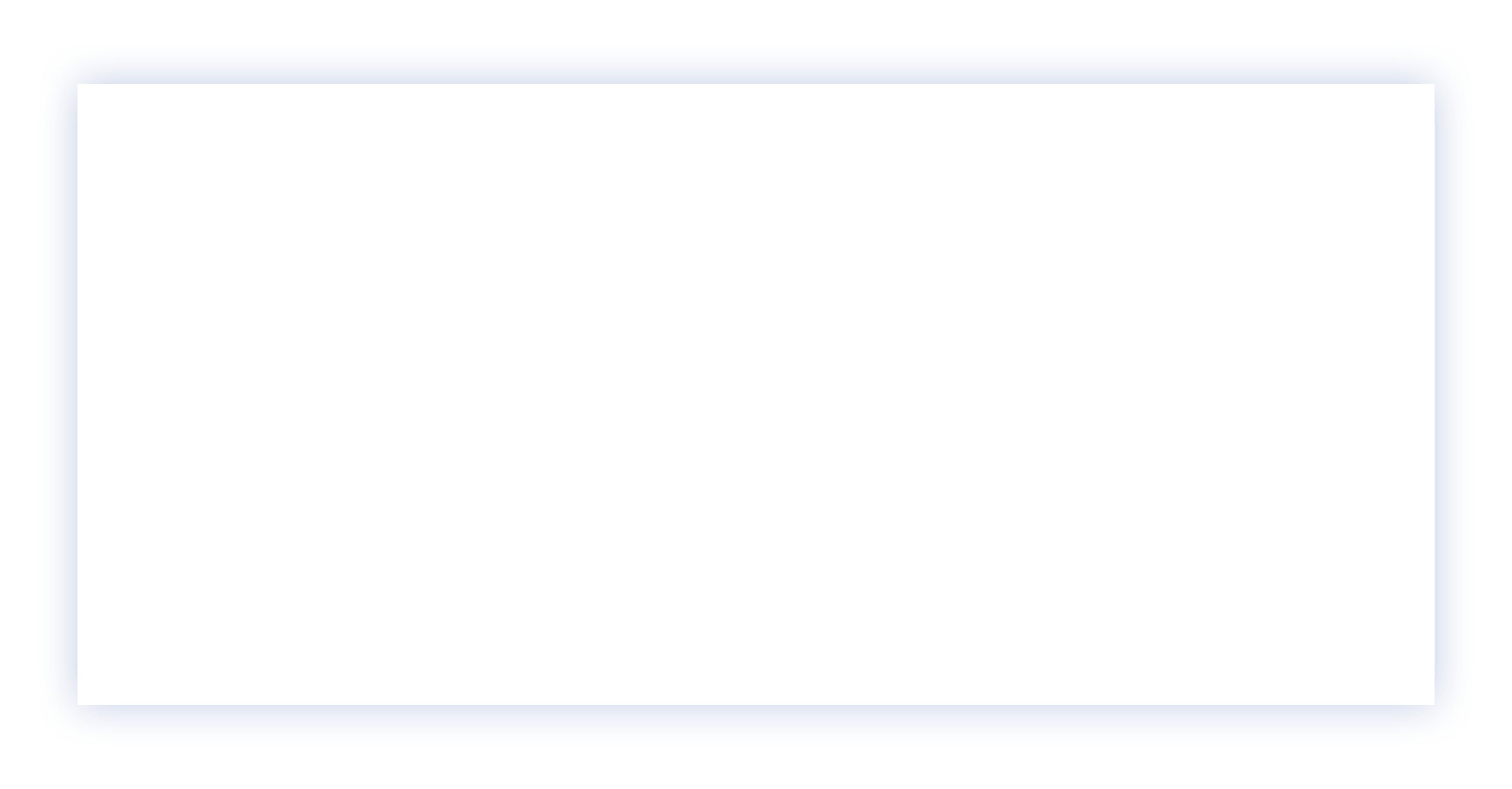 Provident
Provident
Provident
Provident
ADD TITLE
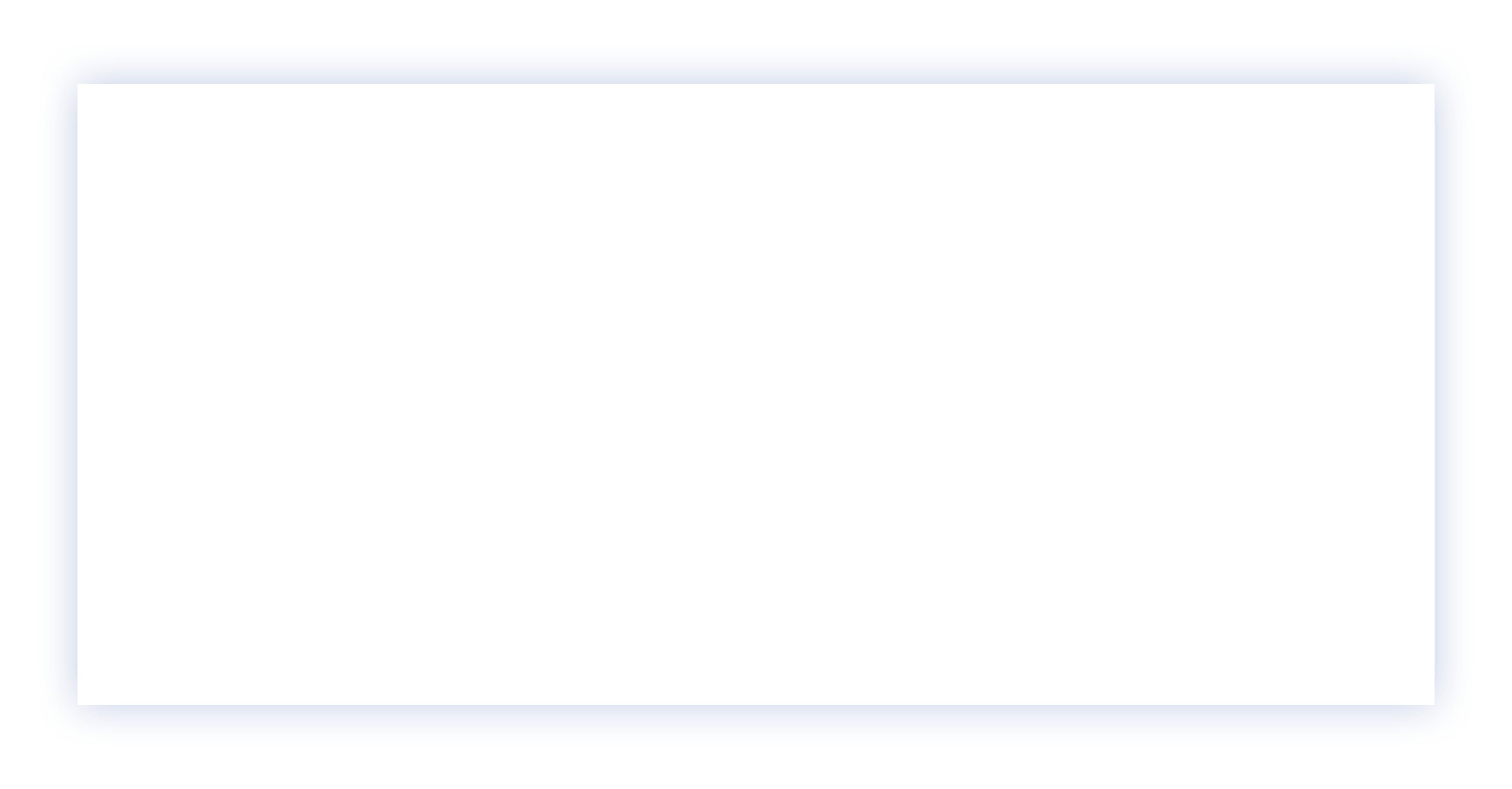 Add title text
Add title text
Add title text
1
2
The user can demonstrate on a projector or computer, or print the presentation and make it into a film to be used in a wider field. Using PowerPoint,
The user can demonstrate on a projector or computer, or print the presentation and make it into a film to be used in a wider field. Using PowerPoint,
The user can demonstrate on a projector or computer, or print the presentation and make it into a film to be used in a wider field. Using PowerPoint,
Eget Provident Et, Enim Ex Erat Massa Vitae Luctus Et.
Eget Provident Et, Enim Ex Erat Massa Vitae Luctus Et.
3
Eget Provident Et, Enim Ex Erat Massa Vitae Luctus Et.
PPT模板 http://www.1ppt.com/moban/
ADD TITLE
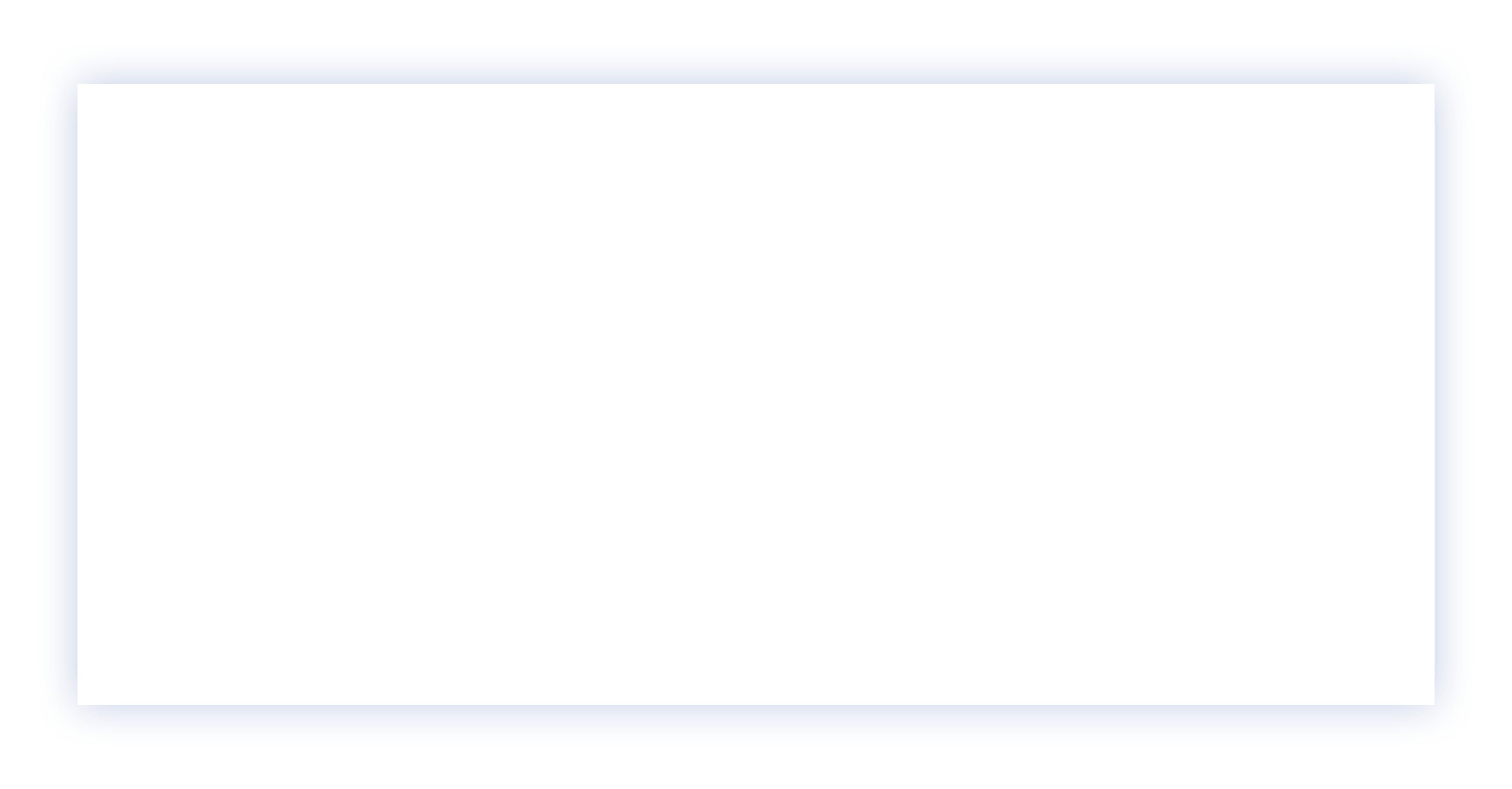 Add title text
Add title text
Add title text
The user can demonstrate on a projector or computer, or print the presentation and make it into a film to be used in a wider field. Using PowerPoint,
The user can demonstrate on a projector or computer, or print the presentation and make it into a film to be used in a wider field. Using PowerPoint,
The user can demonstrate on a projector or computer, or print the presentation and make it into a film to be used in a wider field. Using PowerPoint,
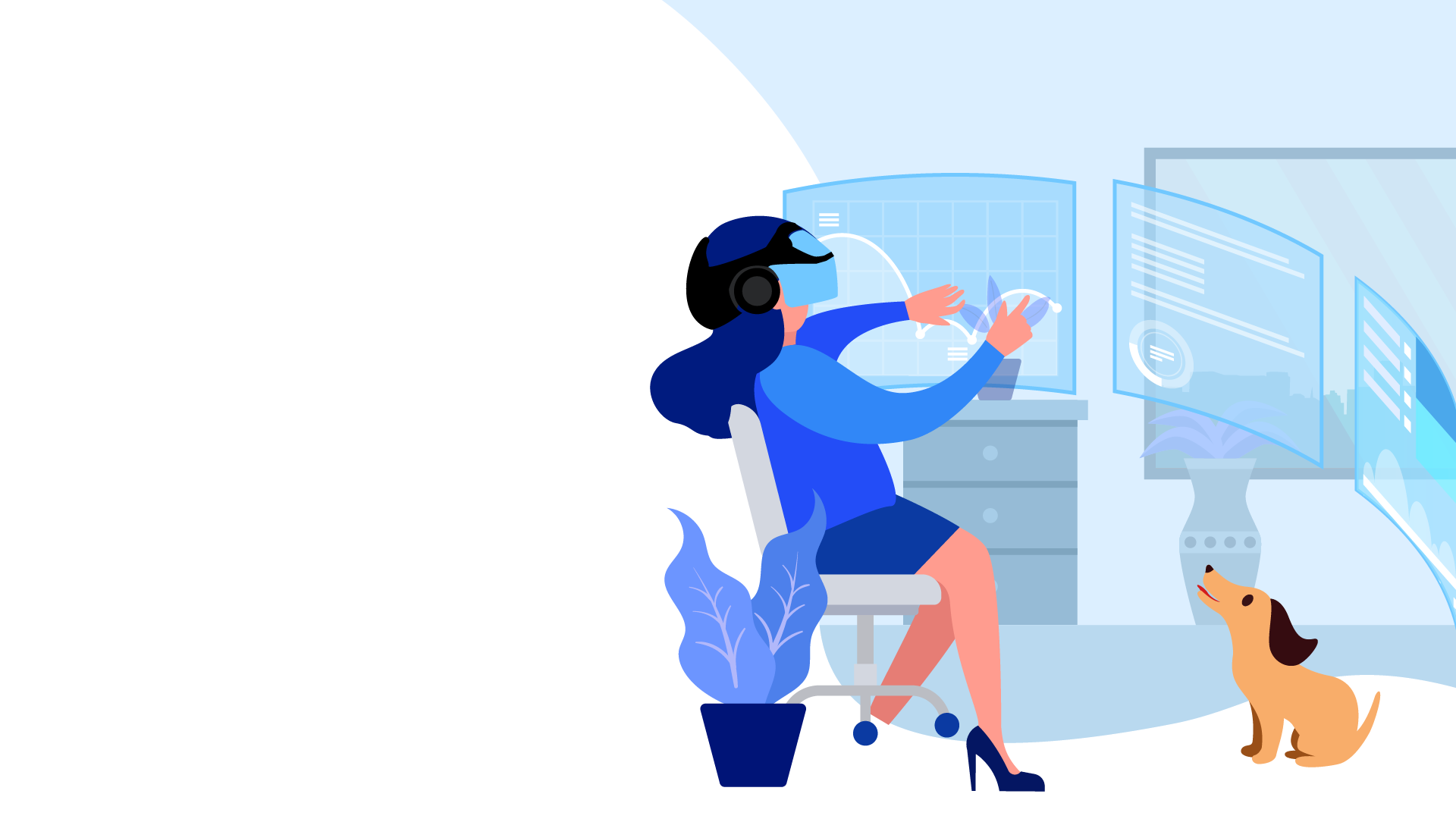 LANDINGSLIDE
Powerpoint
Keynote
Google Slides
Chapter 
title
Click here to add content that matches the title.
www.jpppt.com
ADD TITLE
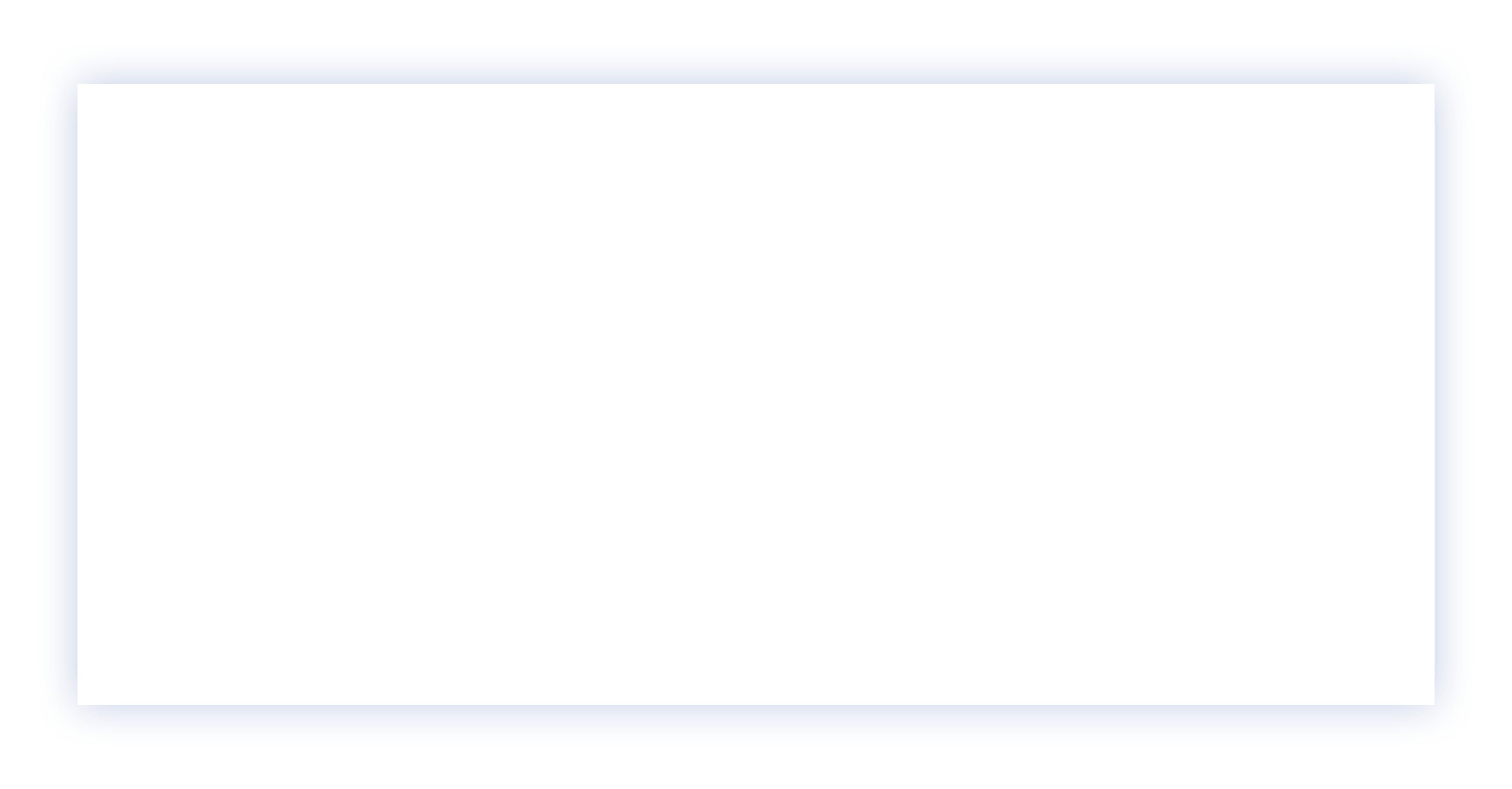 Add title text
Please replace text, click add relevant headlin
Add title text
Please replace text, click add relevant headline, modify the text content, also can copy your content to this directly. In modern times, papers are often used to refer to articles that carry out research in various academic fields and describe the results of academic research.
ADD TITLE
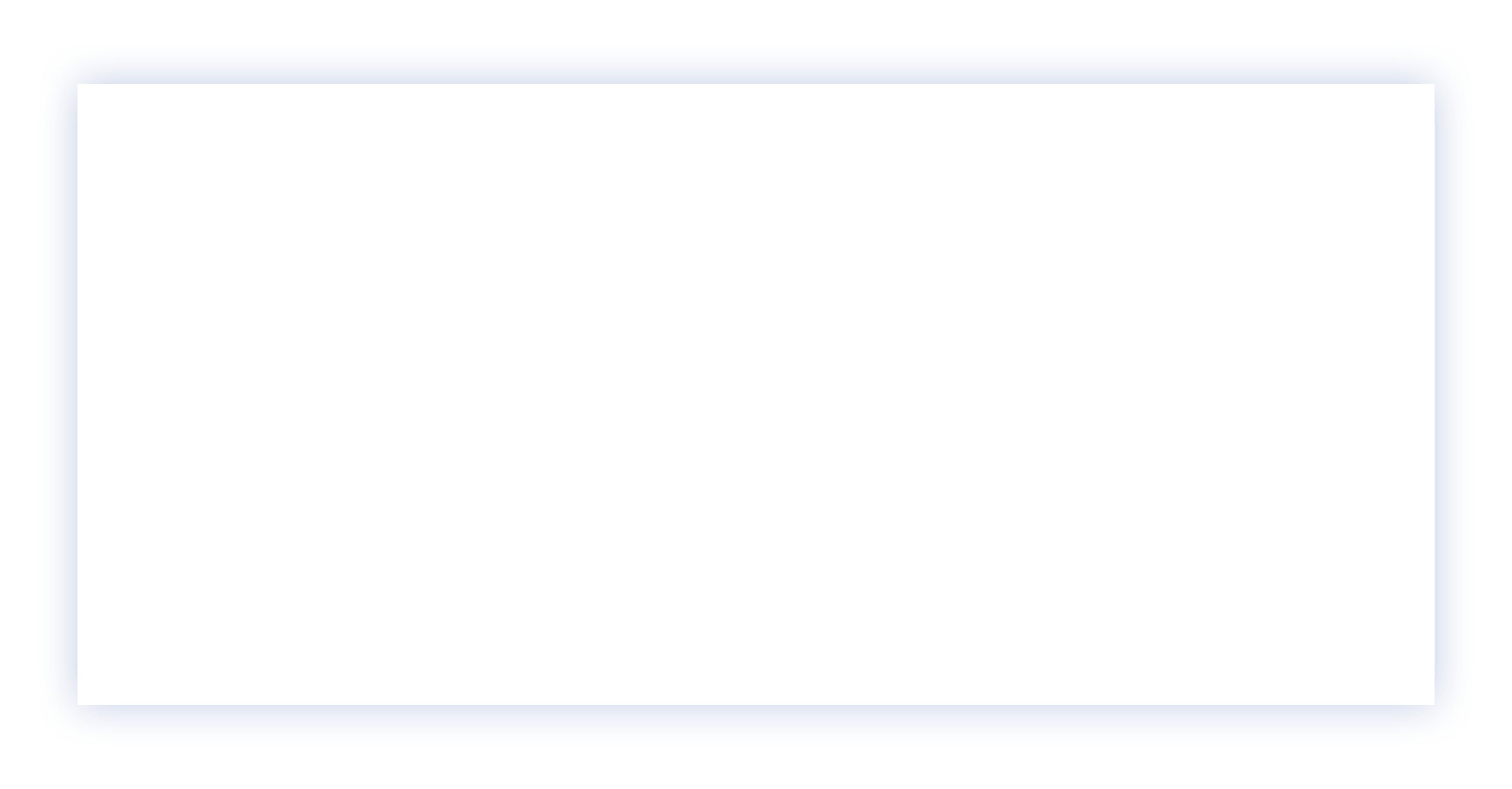 Add title text
Click here to add content, content to match the title, you can copy and paste directly, to select useful keyword entry.
Add title text
Click here to add content, content to match the title, you can copy and paste directly, to select useful keyword entry.
ADD TITLE
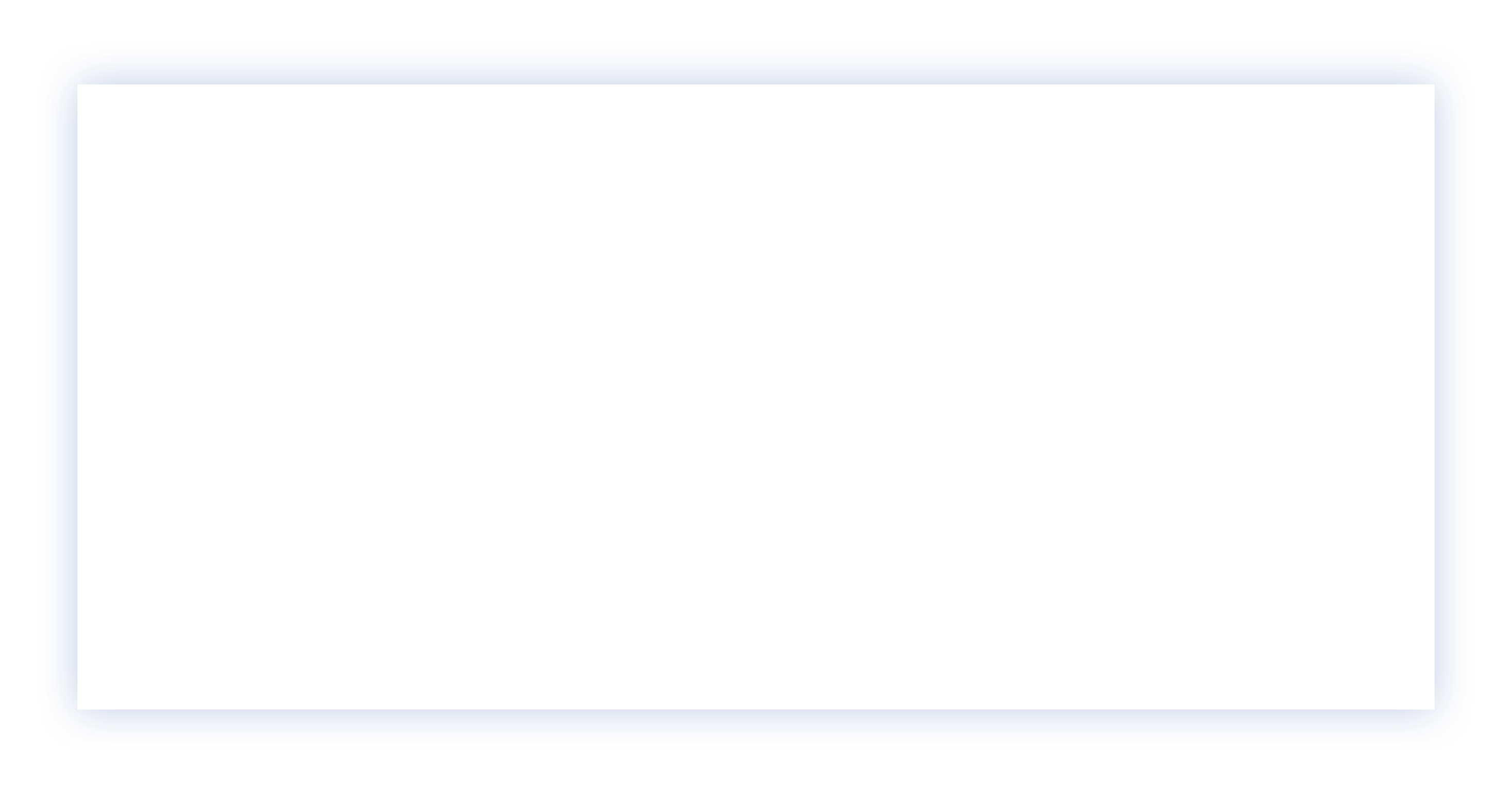 Add title text
Add title text
The user can demonstrate on a projector or computer, or print the presentation and make it into a film to be used in a wider field. Using PowerPoint,
The user can demonstrate on a projector or computer, or print the presentation and make it into a film to be used in a wider field. Using PowerPoint,
ADD TITLE
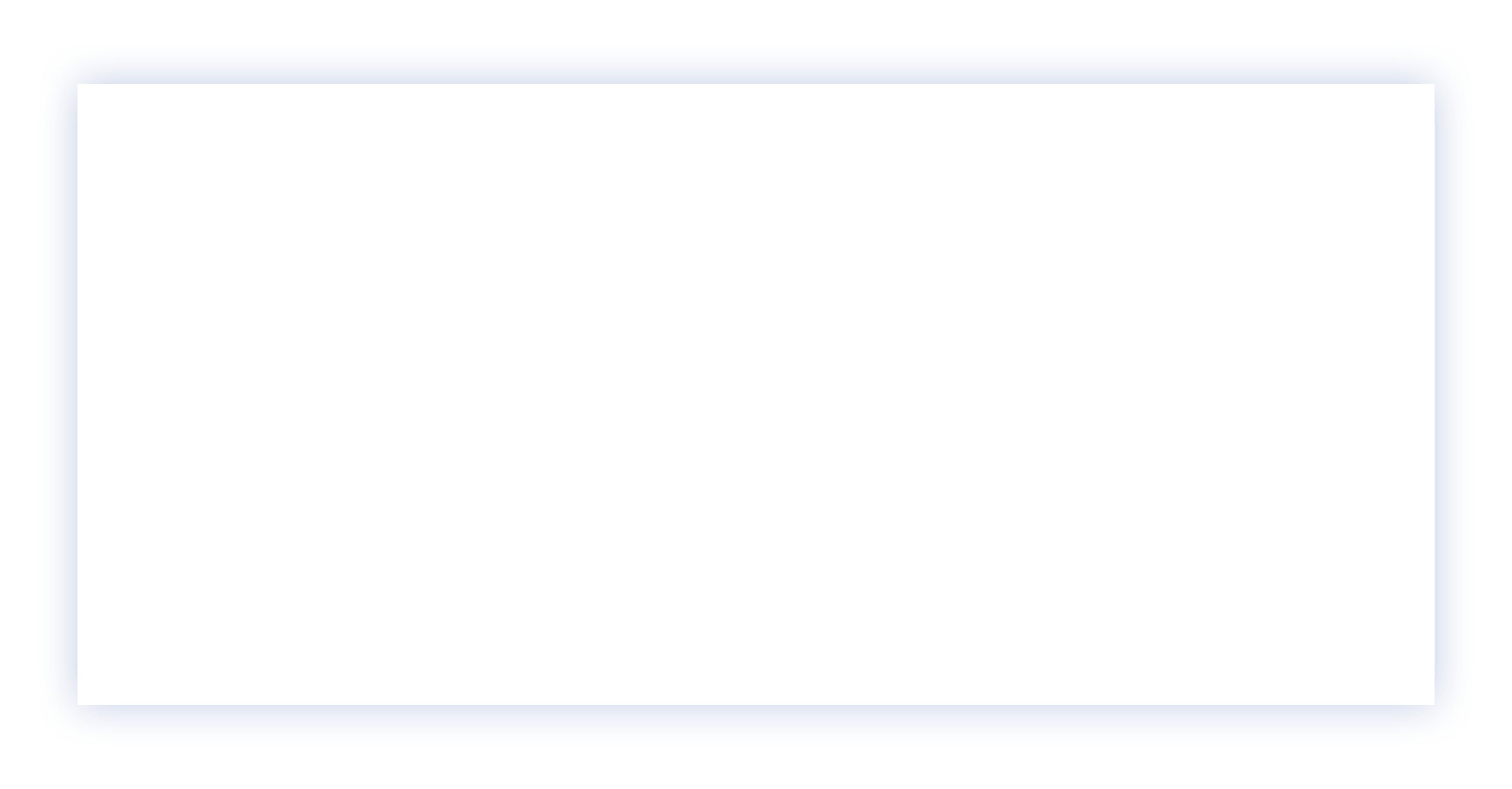 Add title text
Add title text
Add title text
Add title text
The user can demonstrate on a projector or computer, or print the presentation and make it into a film to be used in a wider field. Using PowerPoint,
The user can demonstrate on a projector or computer, or print the presentation and make it into a film to be used in a wider field. Using PowerPoint,
The user can demonstrate on a projector or computer, or print the presentation and make it into a film to be used in a wider field. Using PowerPoint,
The user can demonstrate on a projector or computer, or print the presentation and make it into a film to be used in a wider field. Using PowerPoint,
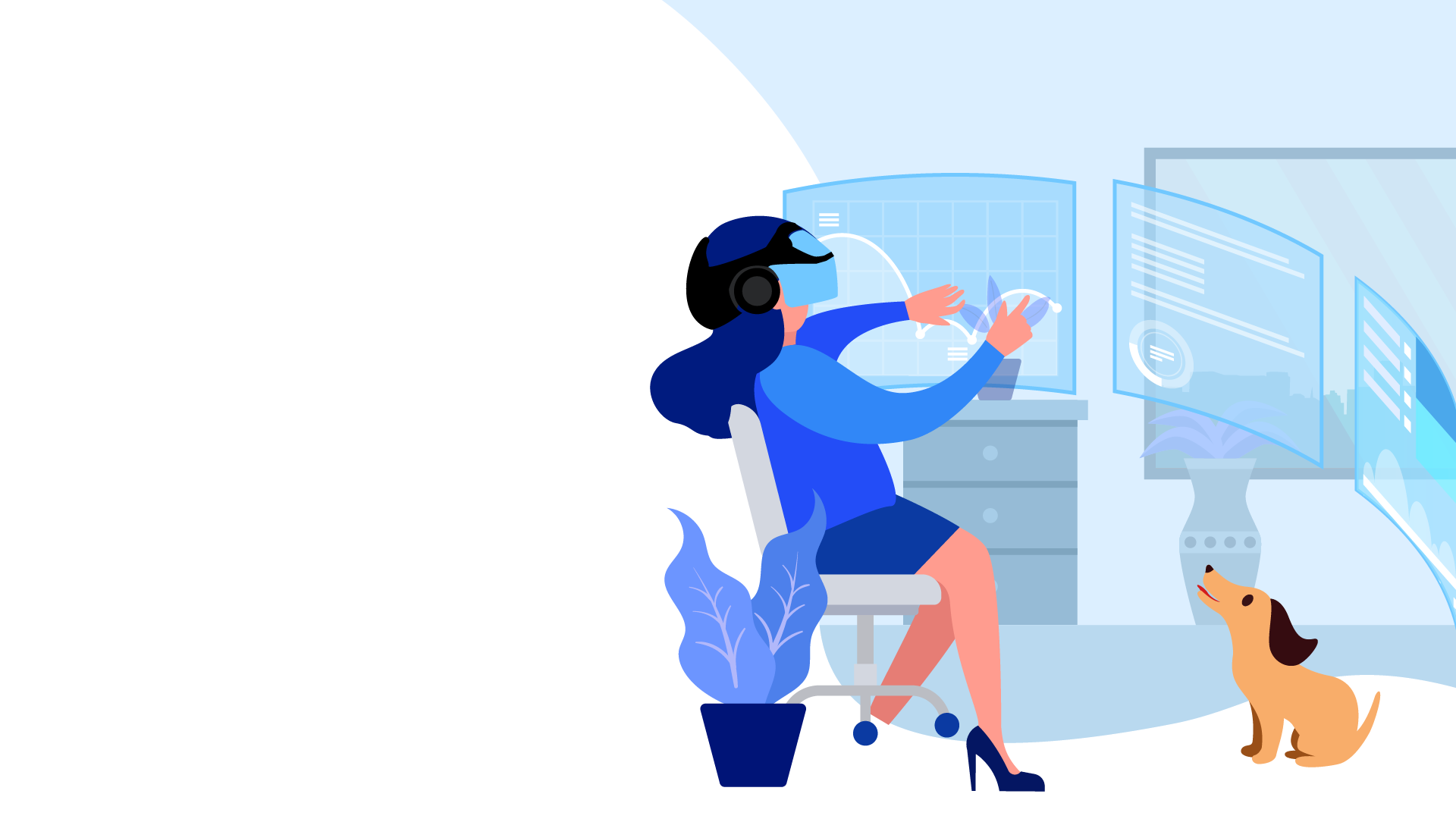 LANDINGSLIDE
Powerpoint
Keynote
Google Slides
Chapter 
title
Click here to add content that matches the title.
www.jpppt.com
ADD TITLE
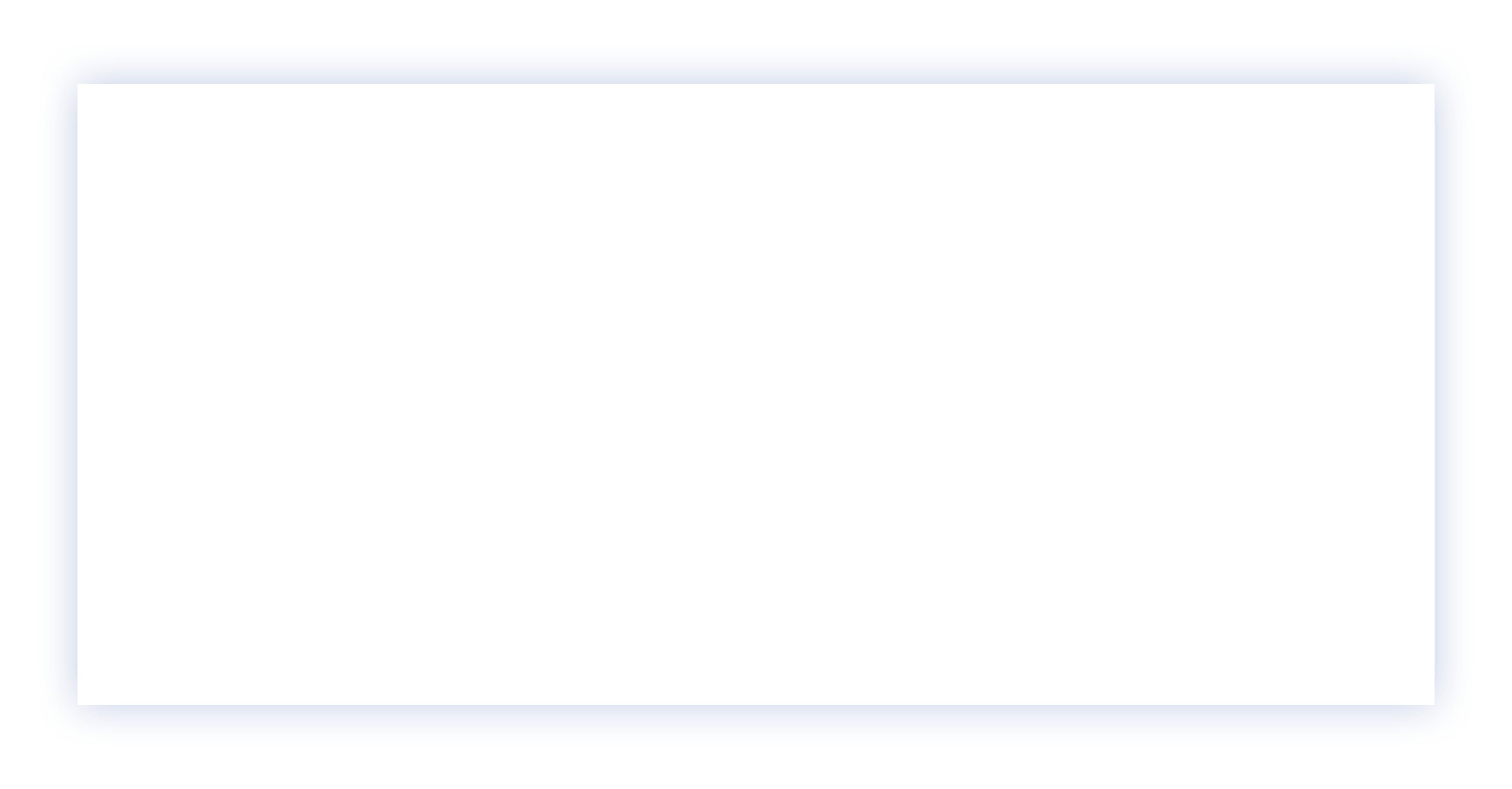 Add title text
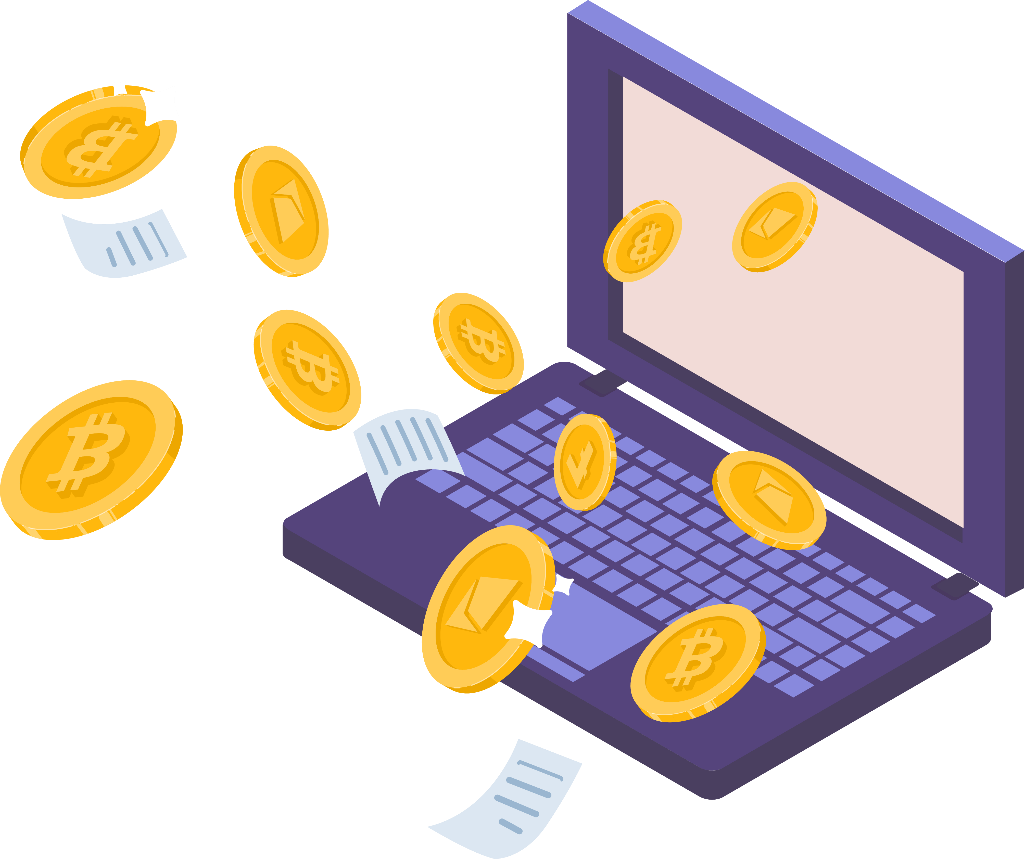 Please replace text, click add relevant headlin
Add title text
Please replace text, click add relevant headline, modify the text content, also can copy your content to this directly. In modern times, papers are often used to refer to articles that carry out research in various academic fields and describe the results of academic research.
ADD TITLE
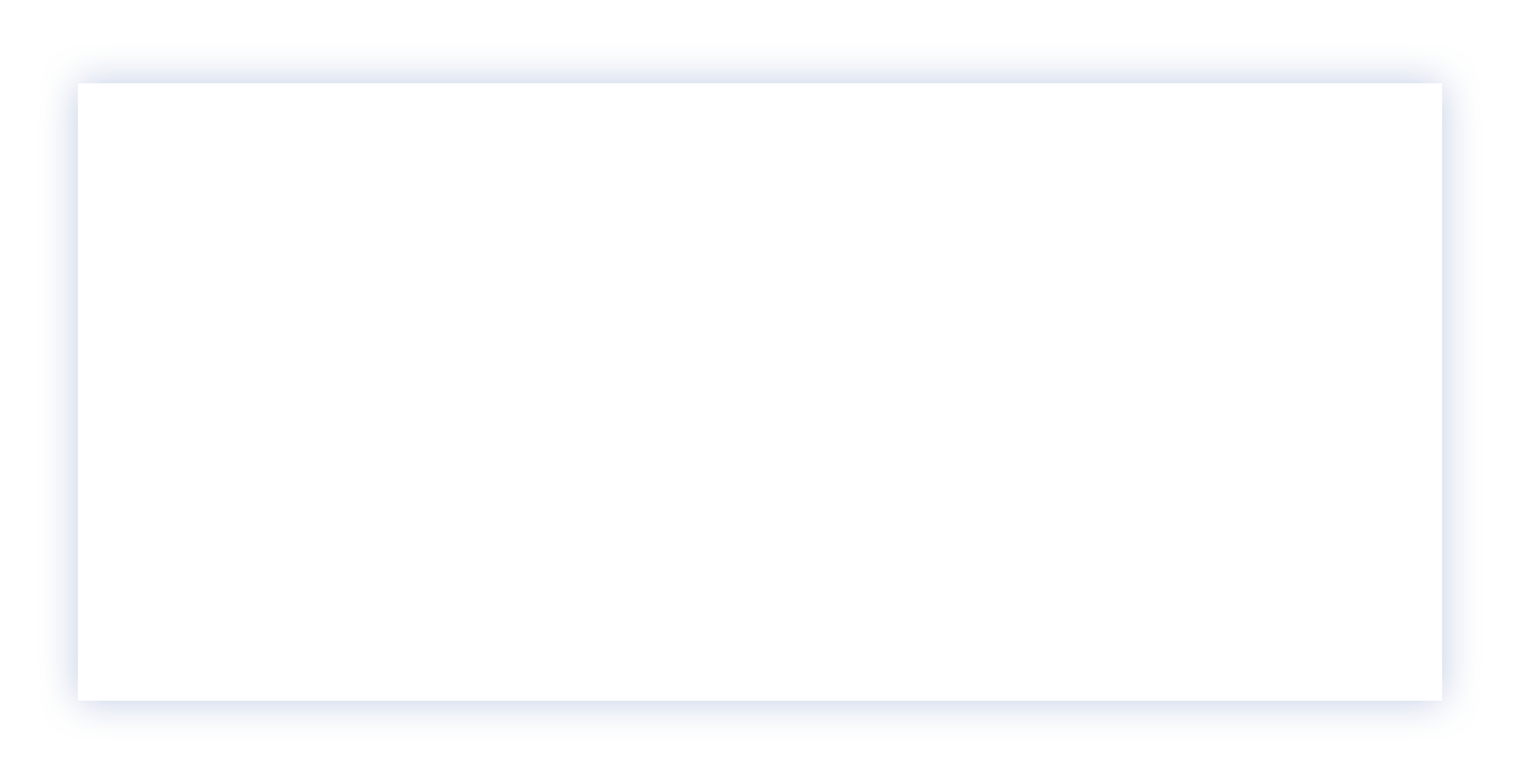 Add title text
Add title text
Add title text
The user can demonstrate on a projector or computer, or print the presentation and make it into a film to be used in a wider field. Using PowerPoint,
The user can demonstrate on a projector or computer, or print the presentation and make it into a film to be used in a wider field. Using PowerPoint,
The user can demonstrate on a projector or computer, or print the presentation and make it into a film to be used in a wider field. Using PowerPoint,
ADD TITLE
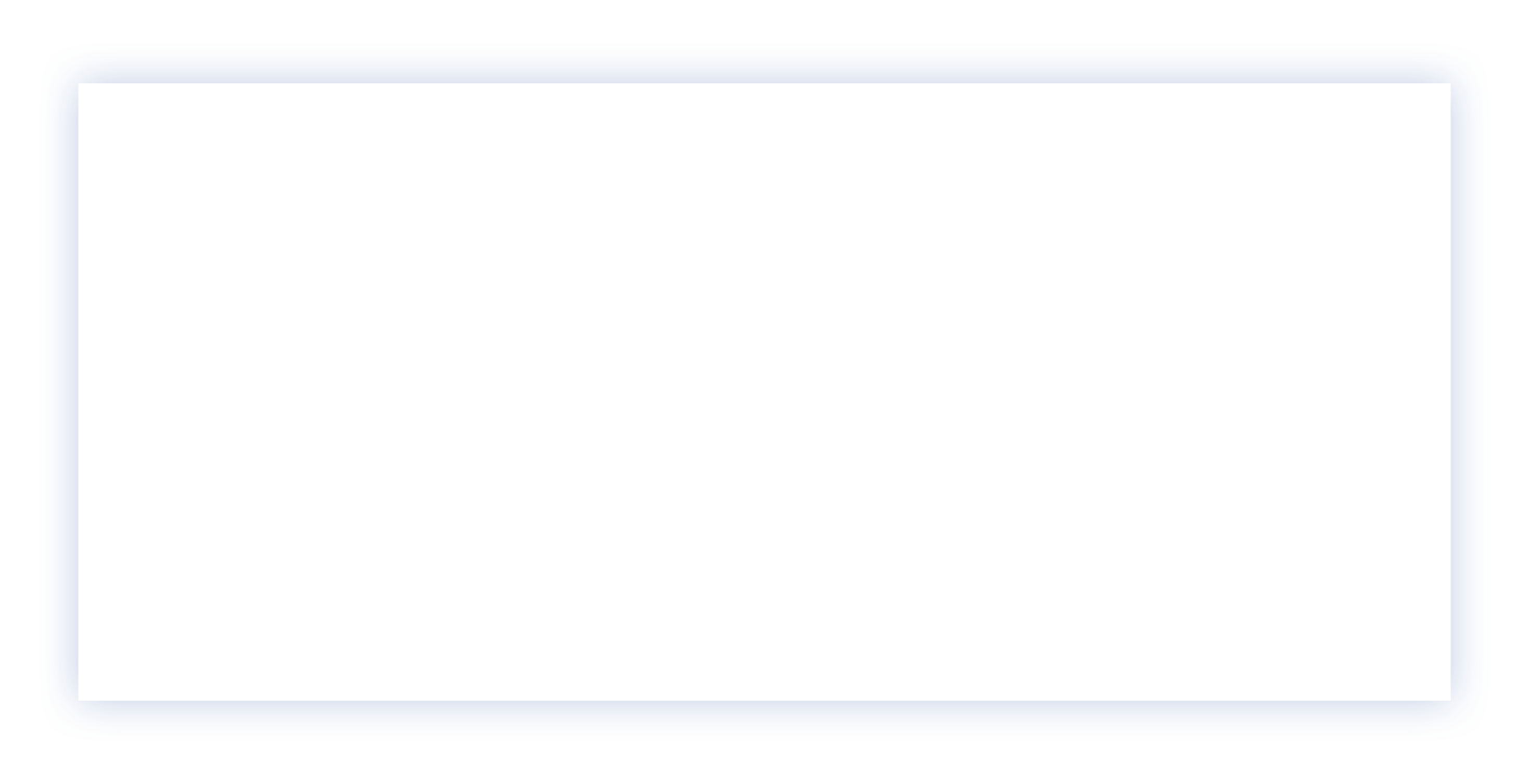 JANUARY
FEBRUARY
MARCH
APRIL
Add title text
Add title text
Add title text
Add title text
The user can demonstrate on a projector or computer, or print the presentation and make it into a film to be used in a wider field. Using PowerPoint,
The user can demonstrate on a projector or computer, or print the presentation and make it into a film to be used in a wider field. Using PowerPoint,
The user can demonstrate on a projector or computer, or print the presentation and make it into a film to be used in a wider field. Using PowerPoint,
The user can demonstrate on a projector or computer, or print the presentation and make it into a film to be used in a wider field. Using PowerPoint,
30
19
12
4
Saturday
Monday
Tuesday
Wednesday
ADD TITLE
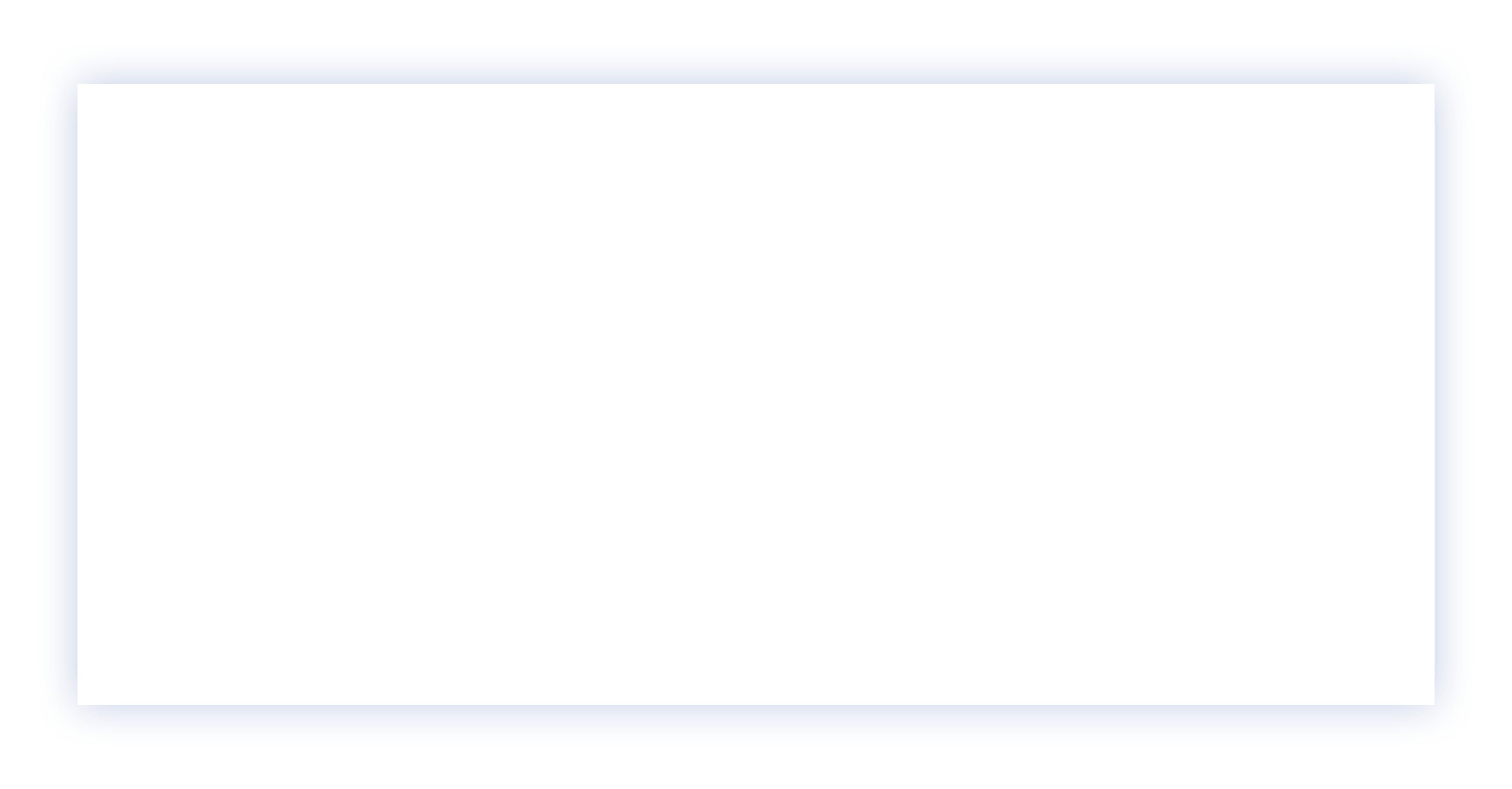 Add title text
There are many variations of passages of Lorem Ipsum available, but the. There are many variations of passages of Lorem Ipsum available, but the.
Add title text
There are many variations of passages of Lorem Ipsum available, but the. There are many variations of passages of Lorem Ipsum available, but the.
ADD TITLE
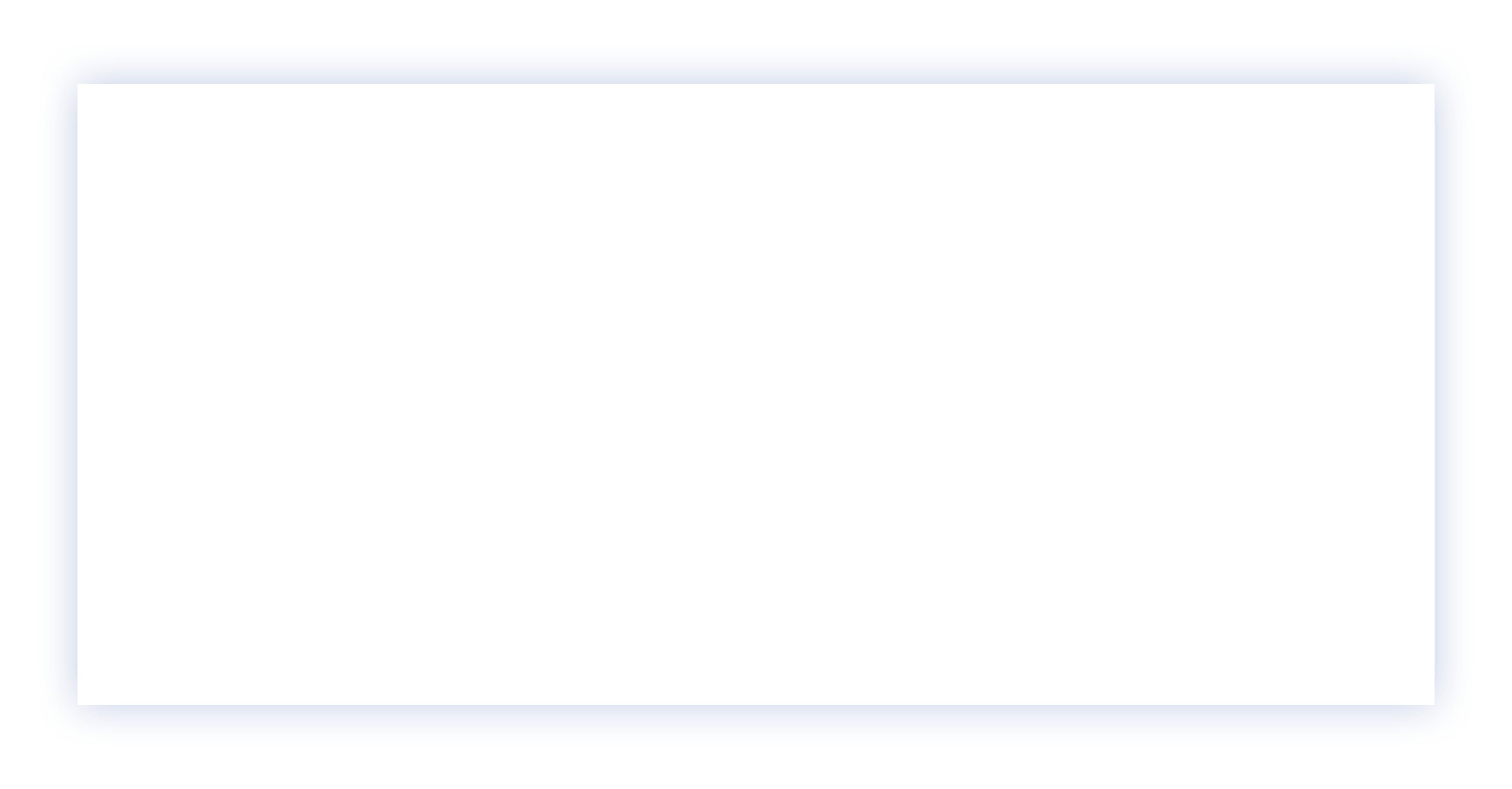 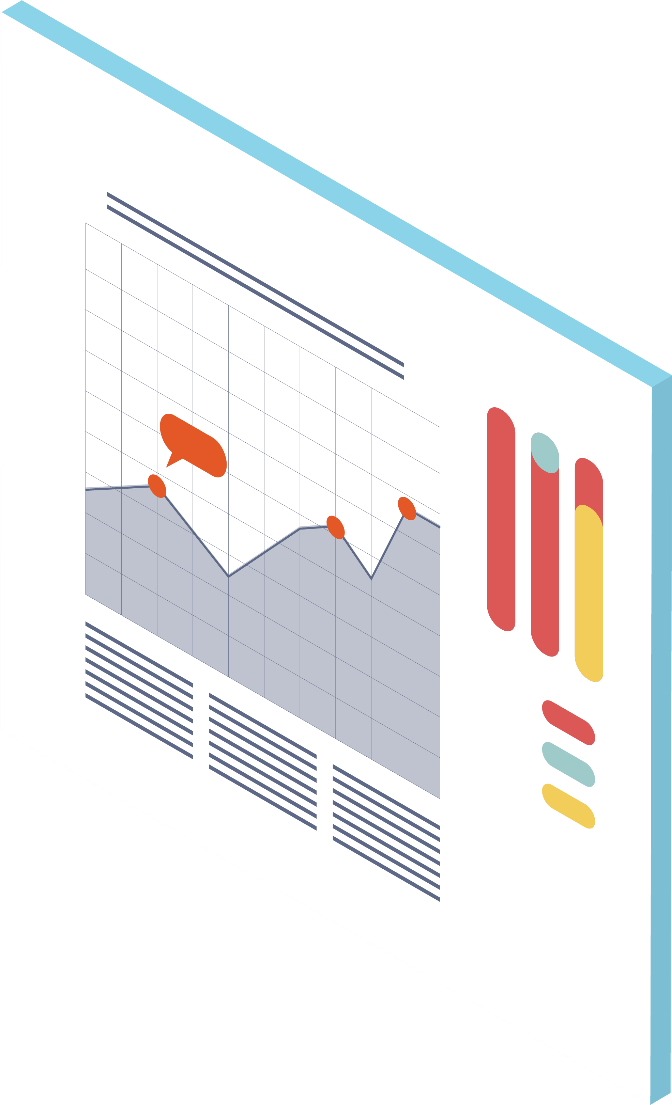 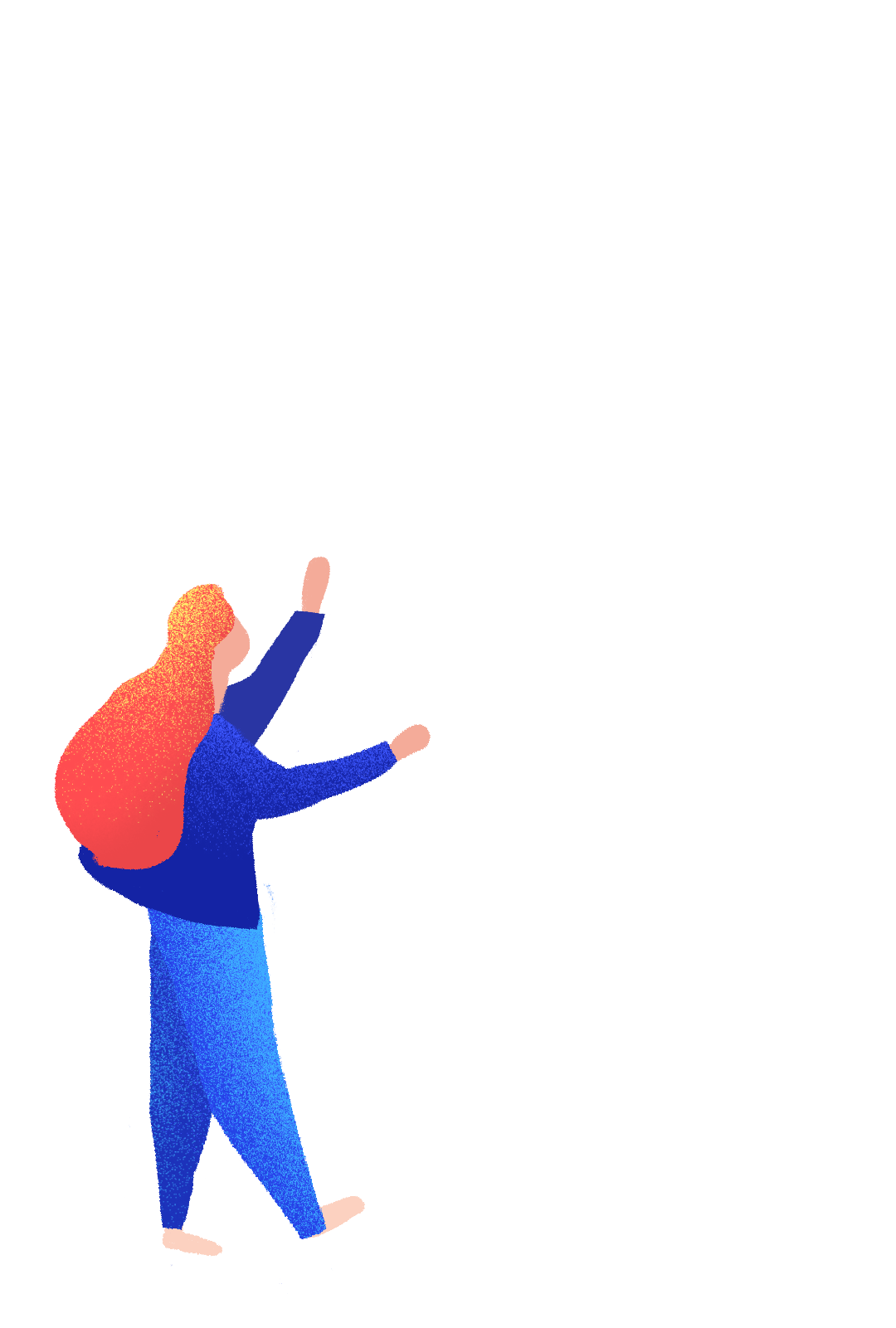 Suitable for all categories business personal presentation 
personal presentation eaque architecto beatae
quae ab illo architecto beatae  inventore veritatis et
Add title text
1
Suitable for all categories business and personal present ation, ab illo inventore et quasi beatae.
Add title text
2
Suitable for all categories business and personal present ation, ab illo inventore et quasi beatae.
ADD TITLE
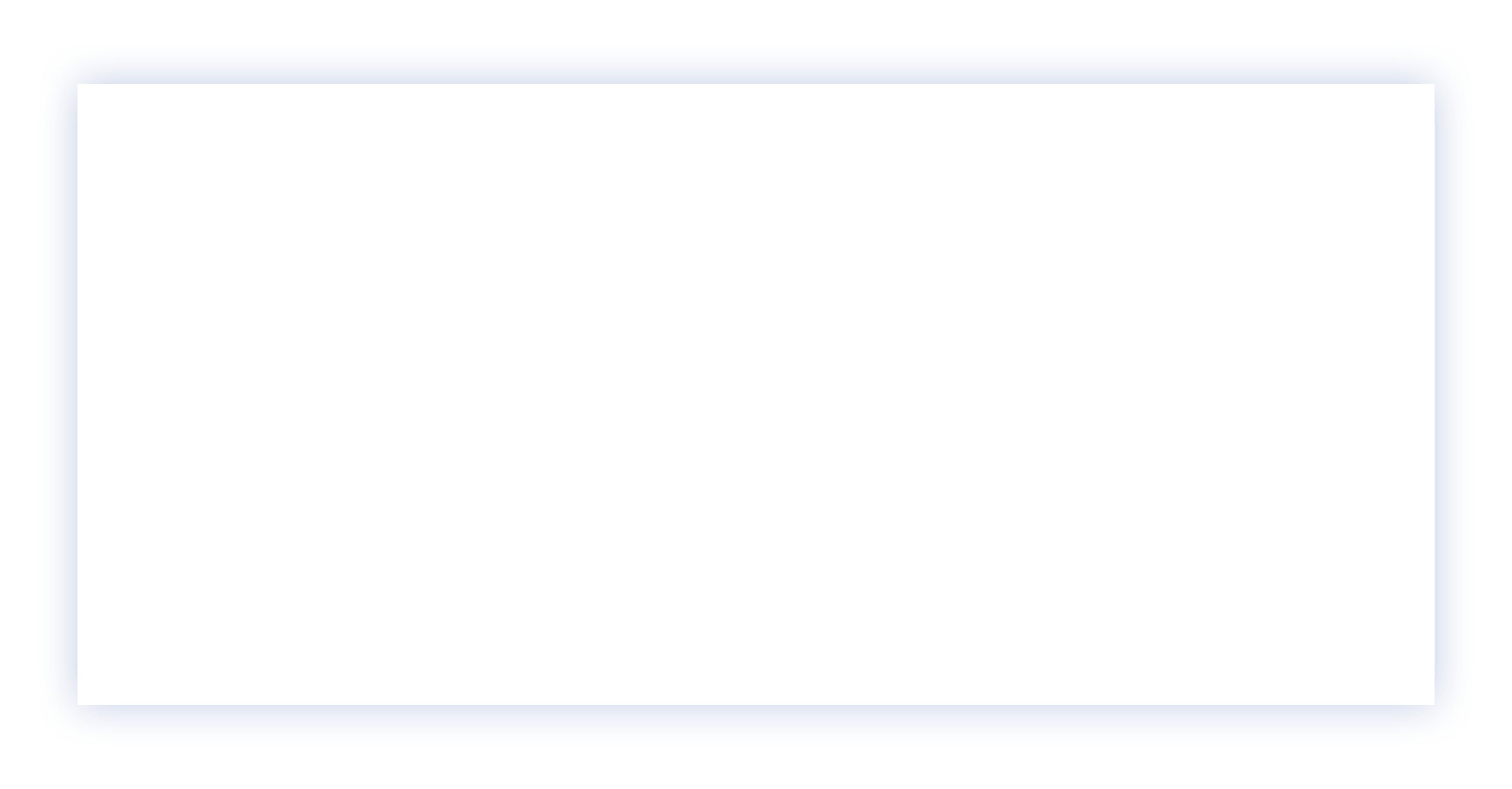 Add title text
Add title text
Add title text
The user can demonstrate on a projector or computer, or print the presentation and make it into a film to be used in a wider field. Using PowerPoint,
The user can demonstrate on a projector or computer, or print the presentation and make it into a film to be used in a wider field. Using PowerPoint,
The user can demonstrate on a projector or computer, or print the presentation and make it into a film to be used in a wider field. Using PowerPoint,
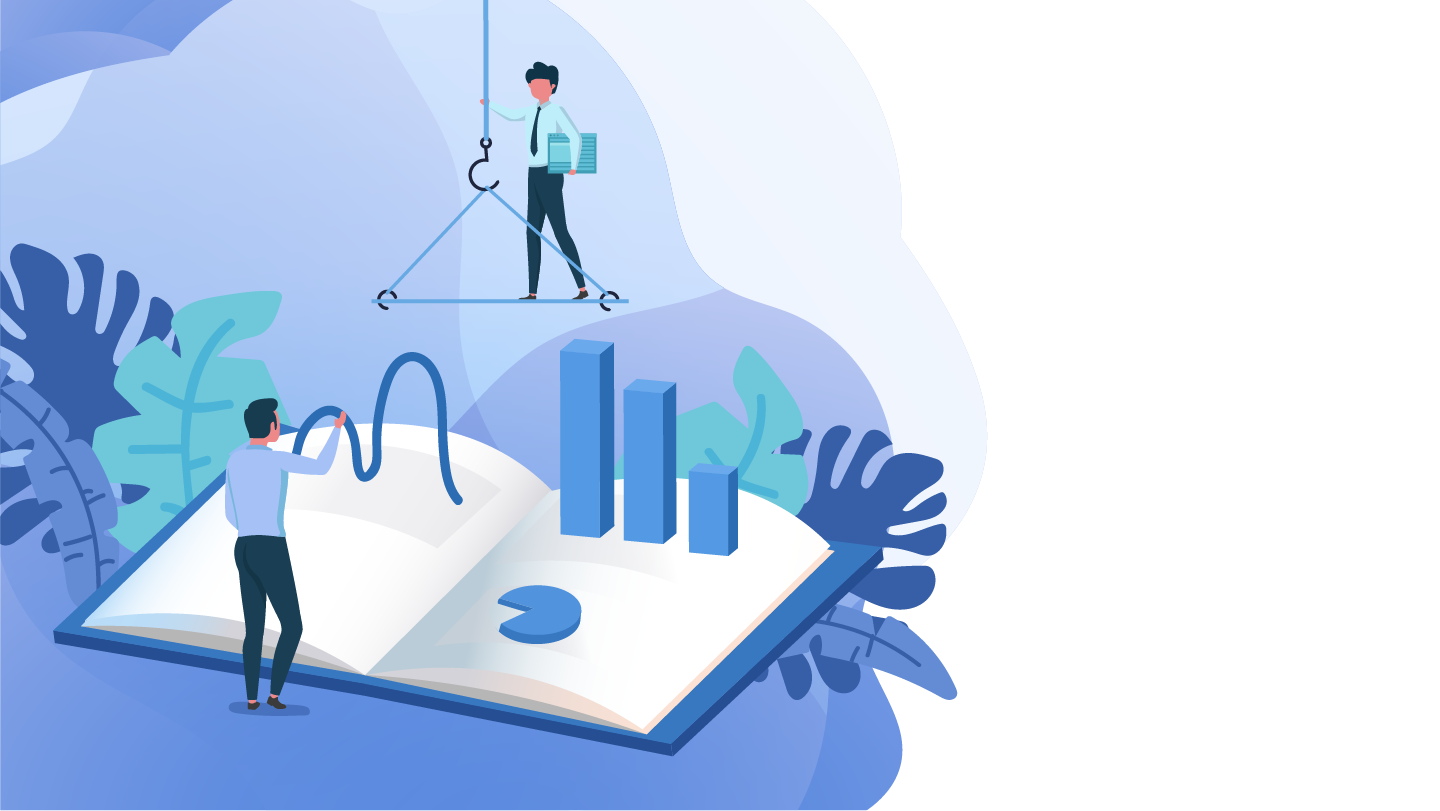 LANDINGSLIDE
Powerpoint
Keynote
Google Slides
THANK YOU
https://www.freeppt7.com